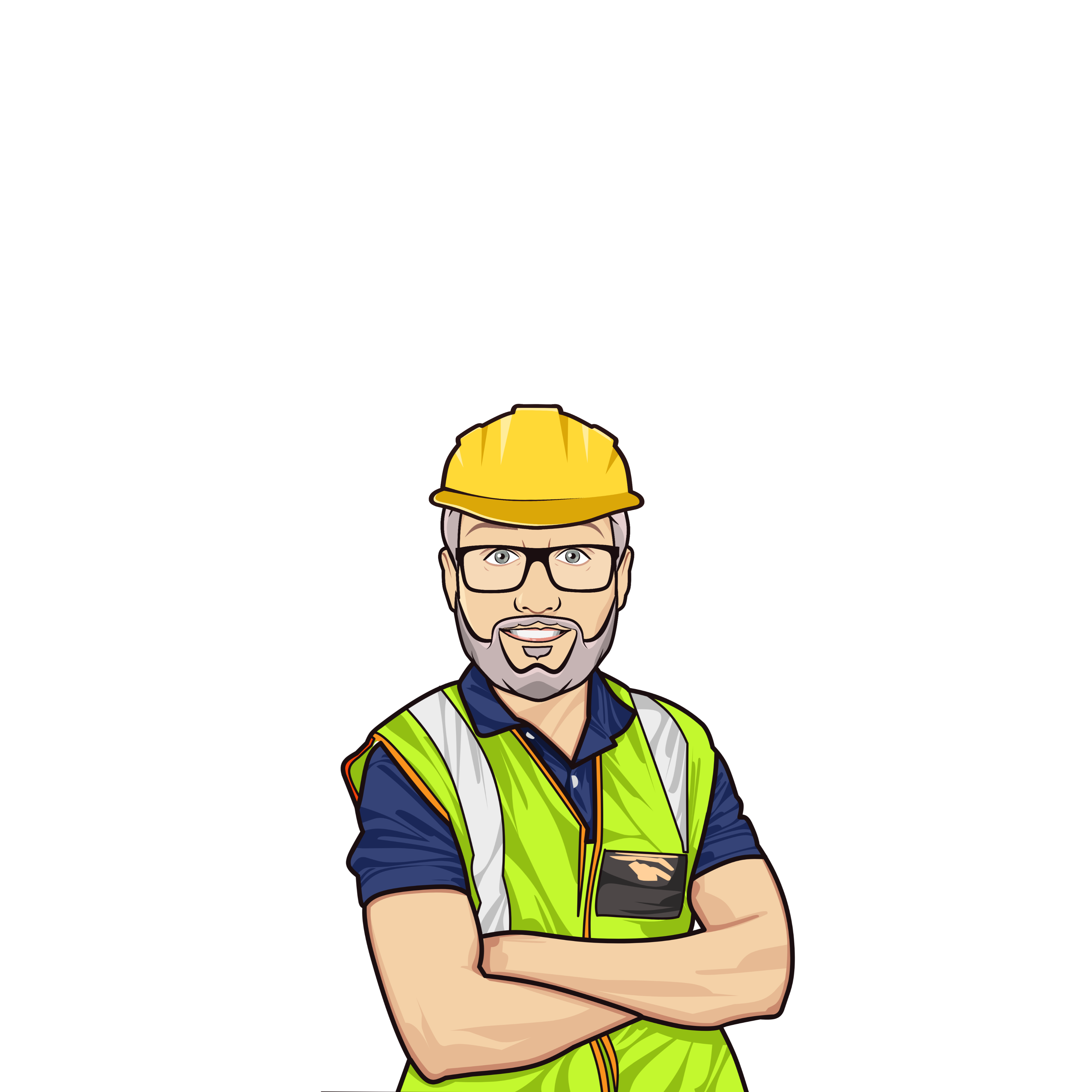 OT23-2023 riduzione del tasso medio per prevenzione anno 2023
Riduzione del tasso medio per prevenzione anno 2023. Nuovo modello OT23 2023 e Guida alla compilazione.
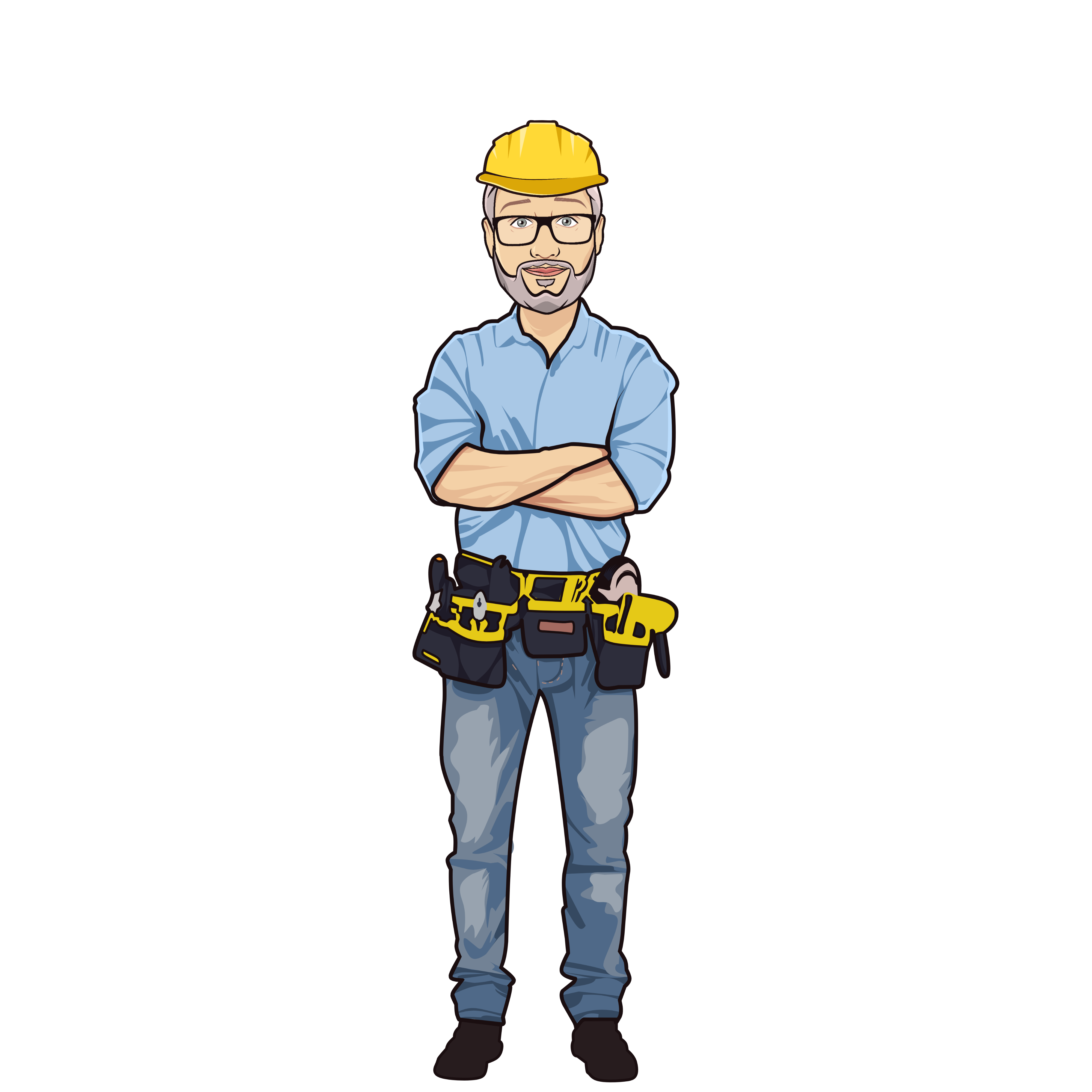 OT23-2023 riduzione del tasso medio per prevenzione anno 2023
L’art. 23 delle Modalità per l’applicazione delle Tariffe, approvate con decreto interministeriale del 27.02.2019, prevede una riduzione del tasso medio di tariffa per le aziende che abbiano effettuato interventi per il miglioramento delle condizioni di salute e sicurezza nei luoghi di lavoro, in aggiunta a quelli previsti dalla normativa in materia.
2
OT23-2023 riduzione del tasso medio per prevenzione anno 2023
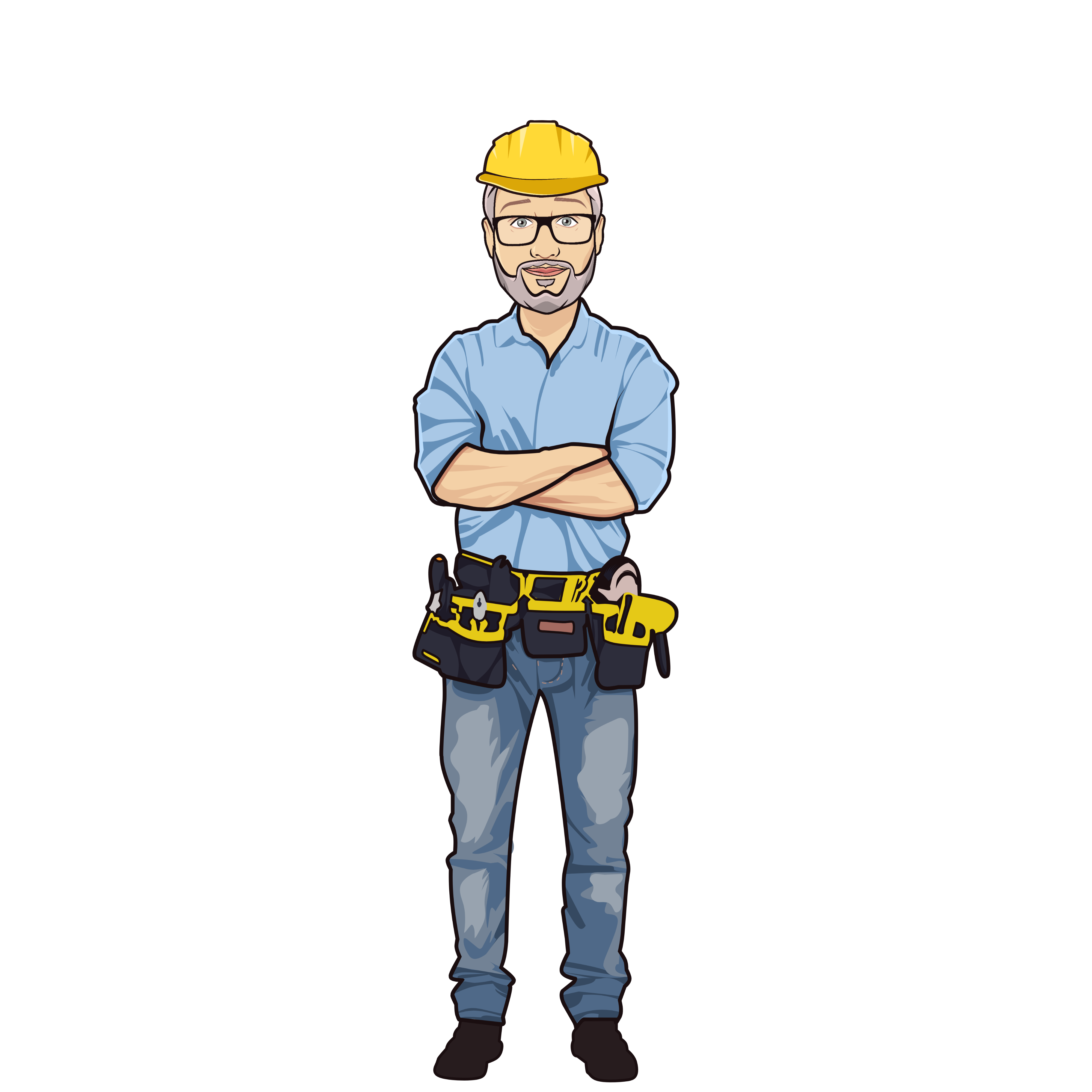 Modello di domanda per la riduzione del tasso medio di tariffa per prevenzione per l’anno 2023 (all.1), in relazione agli interventi per la prevenzione e la tutela della salute e sicurezza nei luoghi di lavoro adottati dalle aziende nel corso del 2022, ai sensi dell’articolo 23 delle Modalità per l’applicazione delle Tariffe dei premi, di cui al decreto interministeriale 27 febbraio 2019.
 
Gli interventi riproducono sostanzialmente quelli presenti nel Modello previsto per l’anno 2022.
3
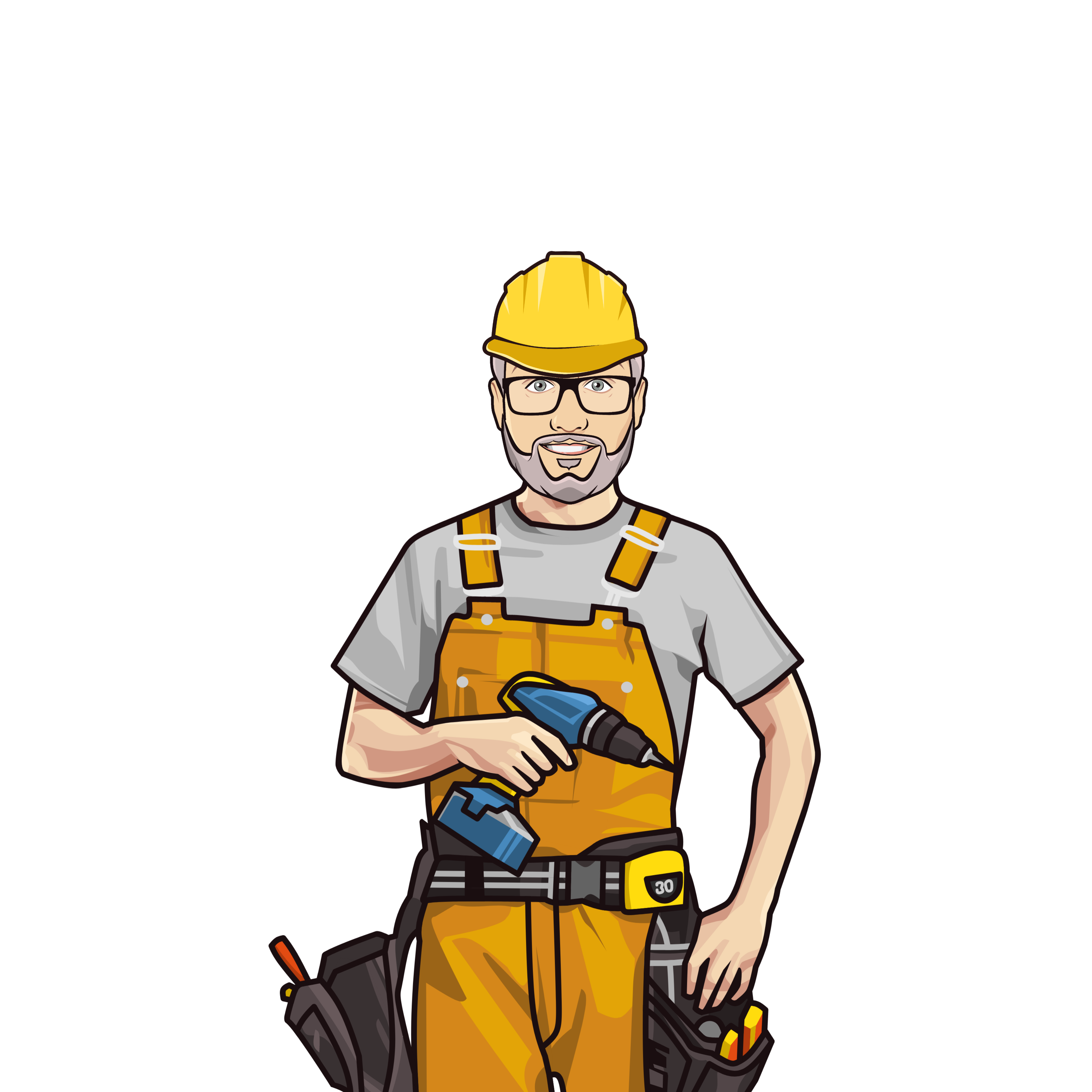 Le sole novità riguardano:
 
•   l’attribuzione di un punteggio maggiore pari a 70 punti per gli interventi A-1.2 e  A-1.4,  della  sezione  “prevenzione degli  infortuni mortali (non  stradali), rispetto al punteggio di 50 previsto nel modello OT23 per l’anno 2022;
 
•   la riformulazione dell’intervento A-3.2 della sezione “sicurezza macchine e trattori” che è stato circoscritto all’acquisto o al leasing di macchine che sostituiscono macchine obsolete eliminando, rispetto al precedente modello OT23 per l’anno 2022, il ricorso al noleggio di macchine sostitutive; è stato precisato inoltre che, al fine di evitare che le macchine obsolete sostituite possano essere reimmesse sul mercato, l’alienazione delle macchine deve intervenire esclusivamente tramite rottamazione;
4
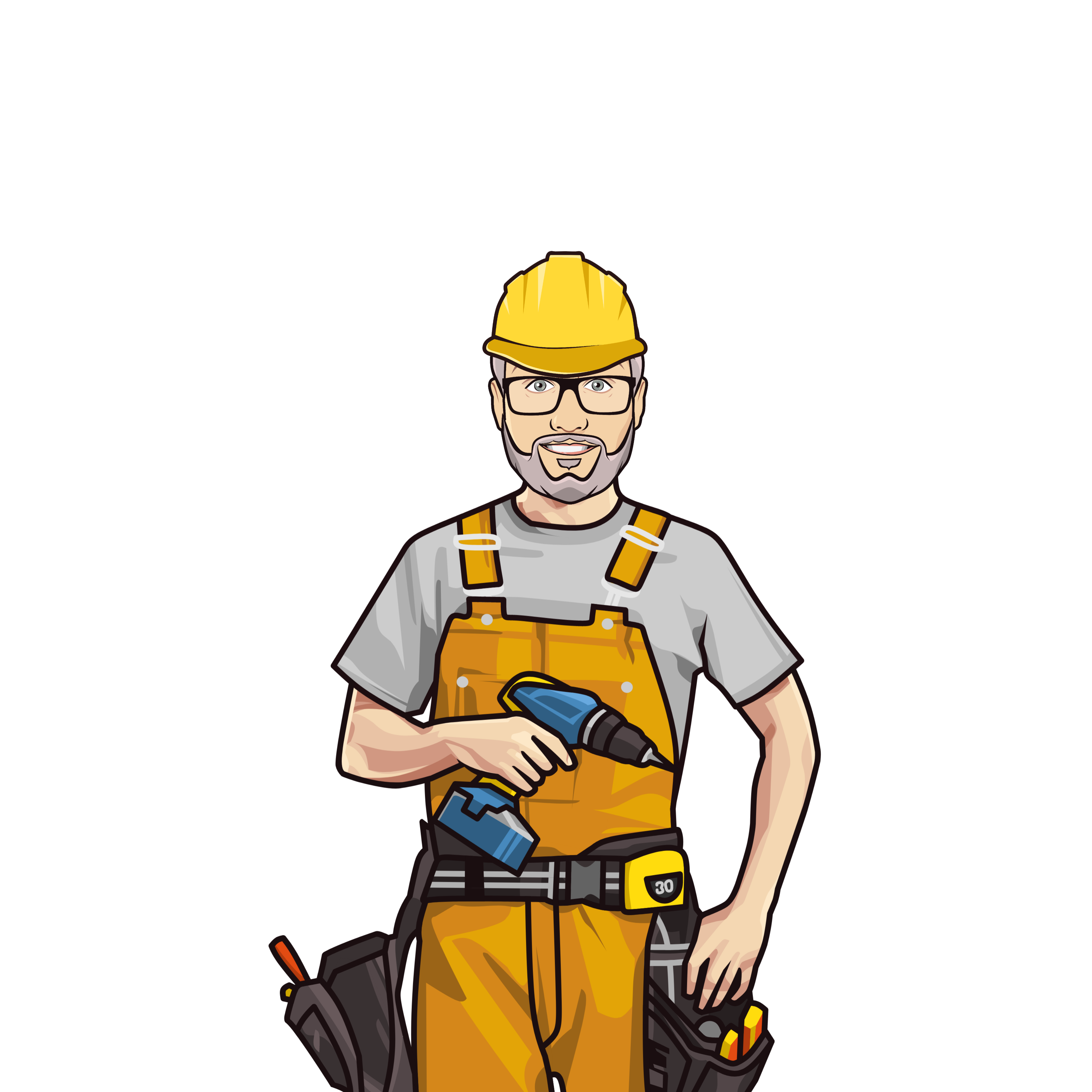 •   la riformulazione dell’intervento C-4.2 della sezione “prevenzione dei disturbi muscolo-scheletrici”, non prevedendo più il noleggio, ma solo l’acquisto o il contratto di leasing di macchine che effettuano fasi operative che comportano la movimentazione manuale dei carichi o la movimentazione di bassi carichi ad alta frequenza;
 
•   la riformulazione dell’intervento B1 prevedendo, in particolare per i veicoli aventi una massa massima superiore a 35 q.li, destinati al trasporto di merci e per i veicoli destinati al trasporto di più di nove persone, che la prova pratica può essere effettuata anche solo con simulatori di guida, senza la prova su strada o su pista necessaria per i veicoli aventi una massa massima uguale o inferiore a 35 q.li;
•   la riformulazione dell’intervento E17 relativo all’adozione di un sistema di rilevazione dei quasi infortuni per il quale è stato precisato che gli interventi di miglioramento, idonei a impedire il ripetersi degli eventi rilevati, devono essere attuati negli ambienti e sulle attrezzature di lavoro;
5
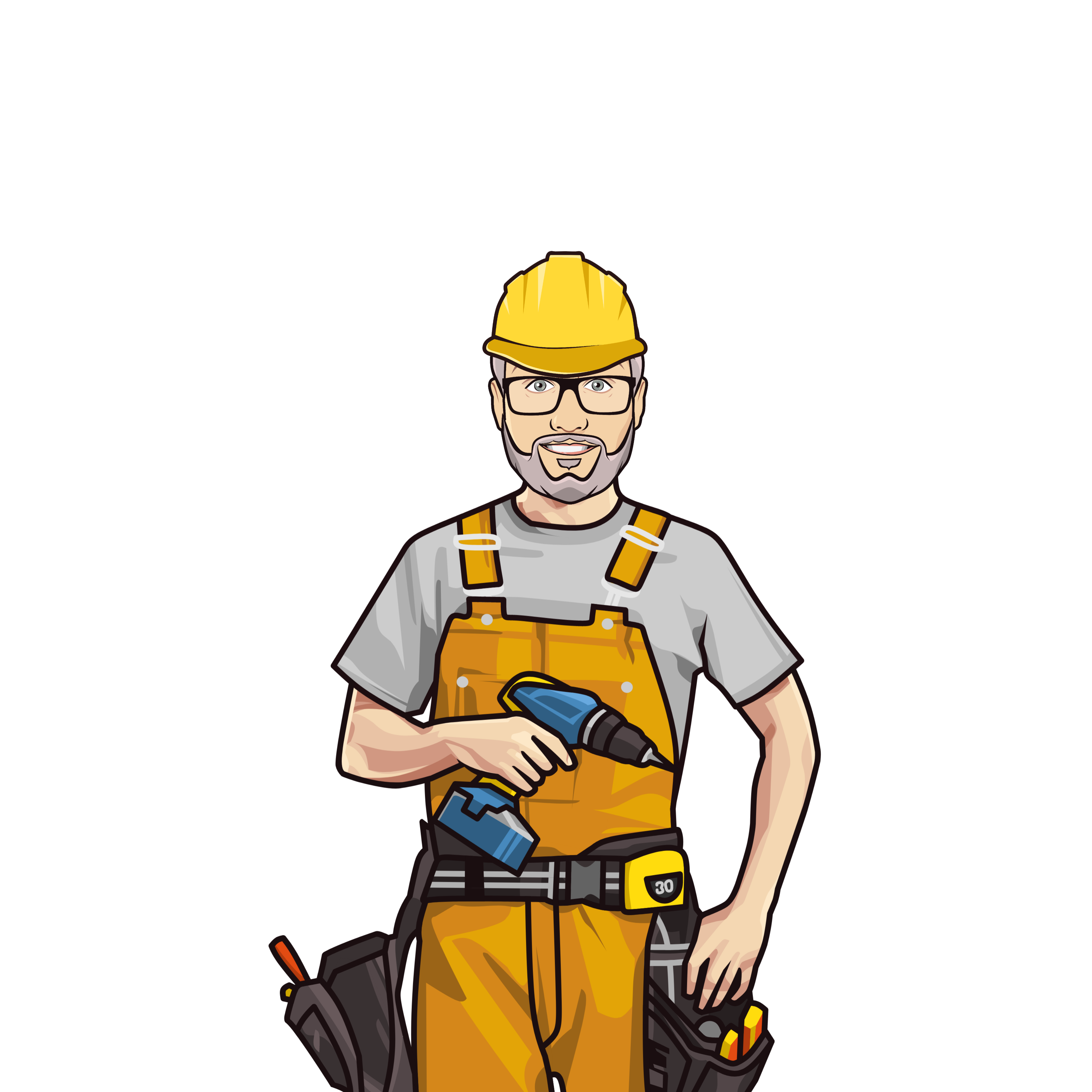 •   l’inserimento dell’intervento E-191;
 
•   la riformulazione dell’intervento F2, previsto per aziende per le quali non è obbligatoria l’adozione di un defibrillatore, estendendo la validità dei corsi di formazione BLSD sull’utilizzo dell’apparecchio ad un biennio (2021 -2022);
 
•   la modifica dell’intervento F-3 prevedendo l’attuazione di almeno due delle misure di protezione per i dipendenti dal rischio rapine elencate nell’intervento medesimo2.
 
 
1  E-19 L’azienda ha adottato o mantenuto un modello organizzativo e gestionale di cui all’art.30 del d.lgs. 81/08 e s.m.i. asseverato in conformità alla norma UNI 11857-1 "Adozione ed efficace attuazione dei Modelli di Organizzazione e Gestione della salute e sicurezza sul lavoro - Agenzie di viaggio, servizi di pulizia e disinfestazione, società di formazione, consulenza, servizi al lavoro e servizi di investigazione privata e di informazione commerciale - Parte 1: Modalità di asseverazione da parte di Organismi Paritetici”.
2  F-3 L’azienda ha attuato interventi per la protezione dei propri dipendenti dal rischio rapine, consistenti in almeno due delle seguenti misure:
a)  installazione di barriere per impedire il contatto fisico con il lavoratore
b)  installazione di sistemi di videosorveglianza e di sistemi di allarme con chiamata alle forze dell’ordine
c)  miglioramento dell’illuminazione artificiale nella struttura e nelle aree annesse (parcheggi, vie di transito,
ecc.)
6
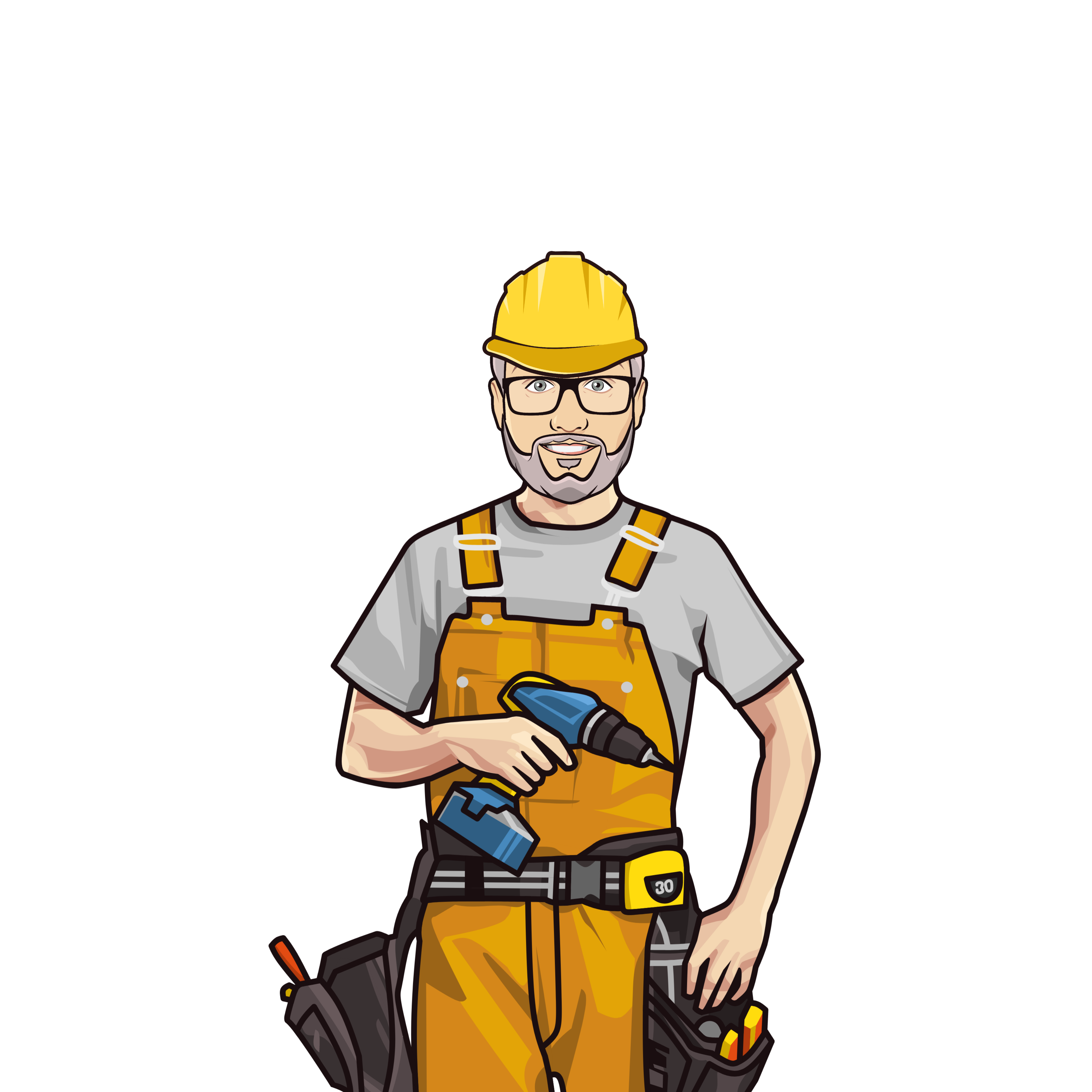 Per accedere alla riduzione, l’azienda deve presentare un’apposita istanza (Modulo per la riduzione del tasso medio per prevenzione), esclusivamente in modalità telematica, attraverso la sezione Servizi Online presente sul sito www.inail.it, entro il termine del 28 febbraio 2023, unitamente alla documentazione probante richiesta dall’Istituto.
La domanda può essere presentata a prescindere dall’anzianità dell’attività (minore, uguale o maggiore di un biennio) assicurata nella posizione assicurativa territoriale (PAT), sempreché gli interventi migliorativi siano stati realizzati nell’anno precedente quello di presentazione della domanda
7
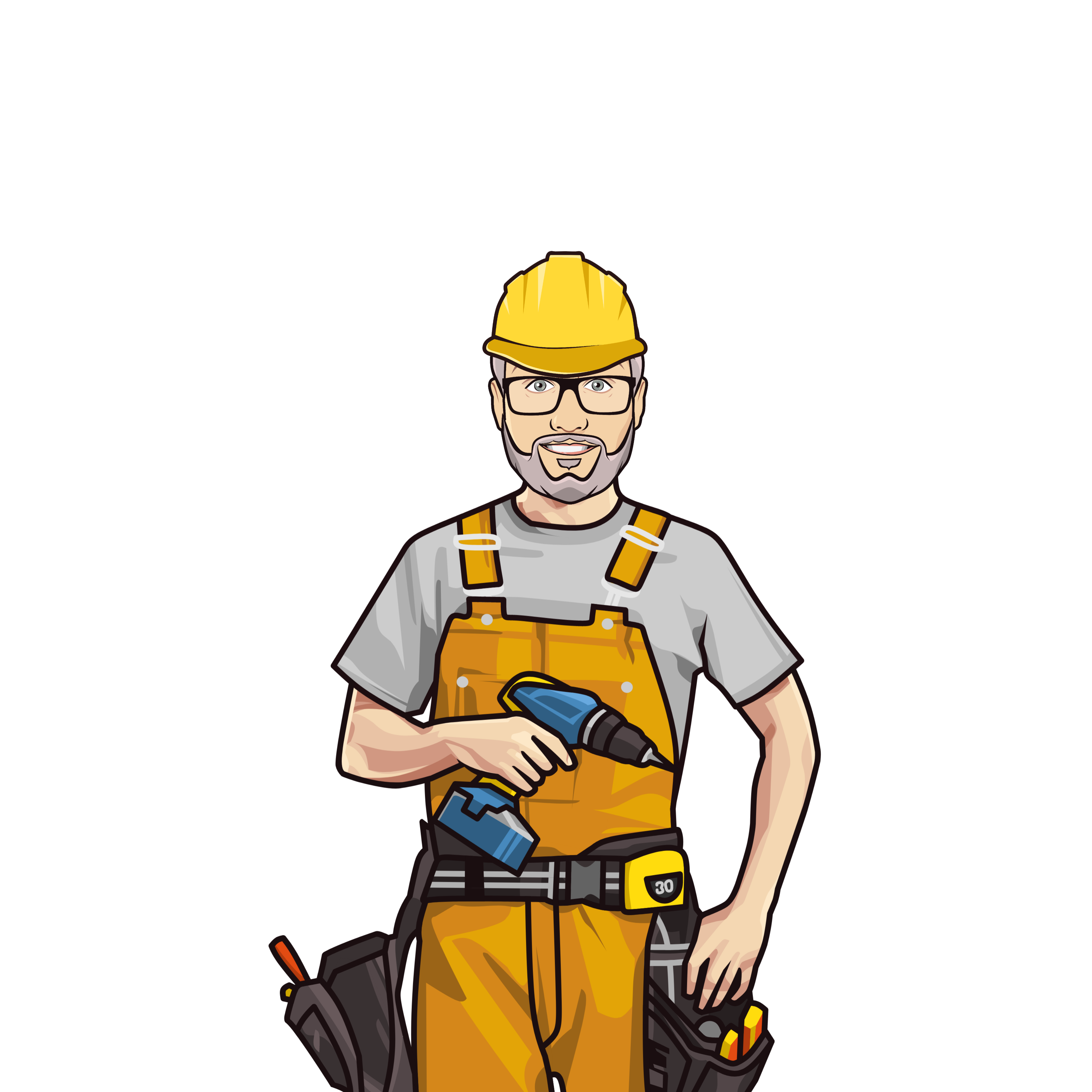 INTERVENTI MIGLIORATIVI
L’Inail predefinisce gli interventi che sono considerati validi ai fini della concessione del beneficio in ragione della loro valenza prevenzionale.
 
L’azienda indica sul modulo di domanda per la riduzione del tasso medio per prevenzione gli interventi che ha attuato nell’anno solare precedente quello di presentazione della domanda (2022).
8
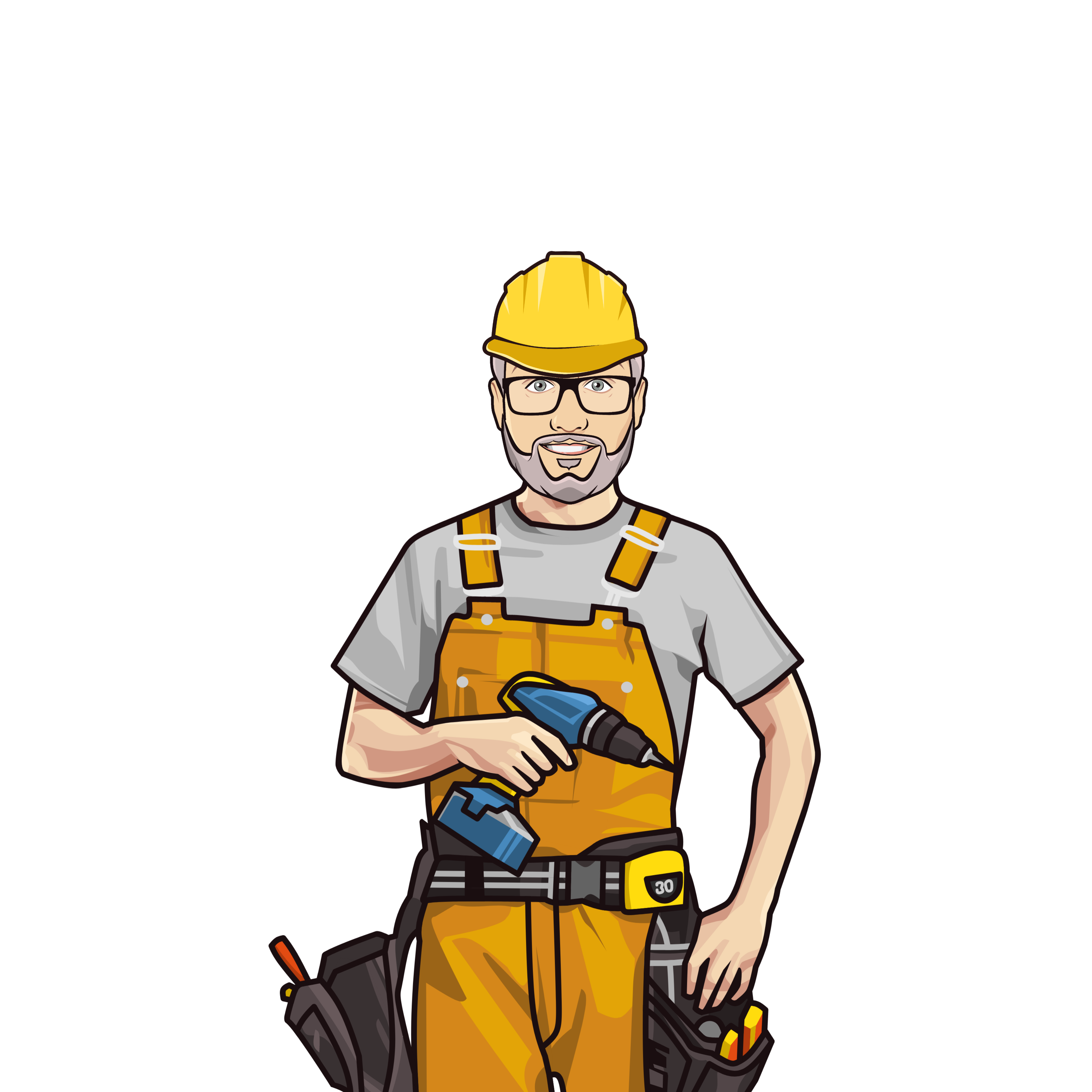 INTERVENTI MIGLIORATIVI
A: PREVENZIONE DEGLI INFORTUNI MORTALI (NON STRADALI)
A-1: AMBIENTI CONFINATI E/O SOSPETTI DI INQUINAMENTO
 
A-2: PREVENZIONE DEL RISCHIO DI CADUTA DALL’ALTO
 
A-3: SICUREZZA MACCHINE E TRATTORI
 
A-4: PREVENZIONE DEL RISCHIO ELETTRICO
 
A-5: PREVENZIONE DEI RISCHI DA PUNTURE DI INSETTO
9
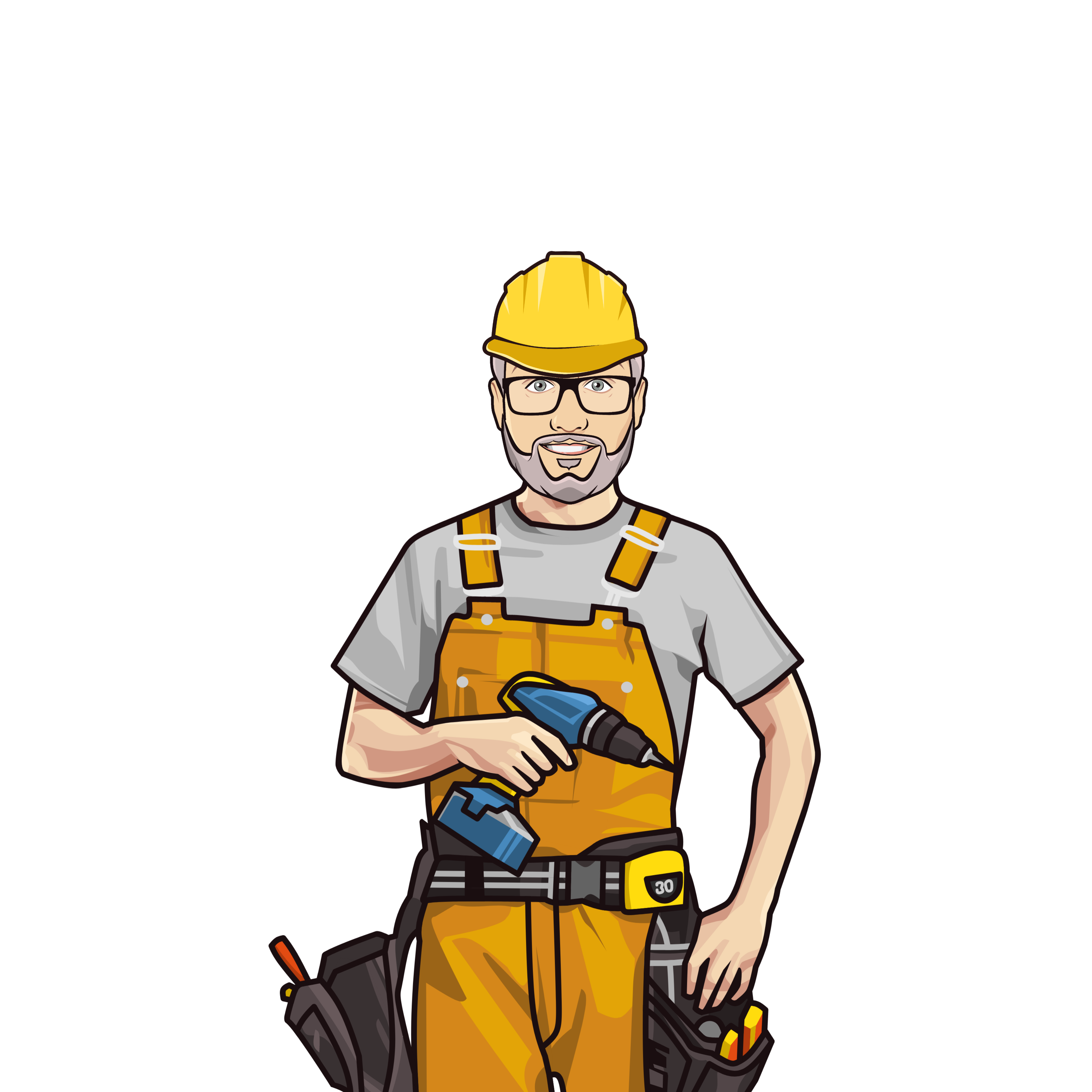 INTERVENTI MIGLIORATIVI
B: PREVENZIONE DEL RISCHIO STRADALE
C: PREVENZIONE DELLE MALATTIE PROFESSIONALI C-1: PREVENZIONE DEL RISCHIO RUMORE
C-2: PREVENZIONE DEL RISCHIO CHIMICO
 
C-3: PREVENZIONE DEL RISCHIO RADON
 
C-4: PREVENZIONE DEI DISTURBI MUSCOLO-SCHELETRICI C-5: PROMOZIONE DELLA SALUTE
C-6: PREVENZIONE DEL RISCHIO MICROCLIMATICO
10
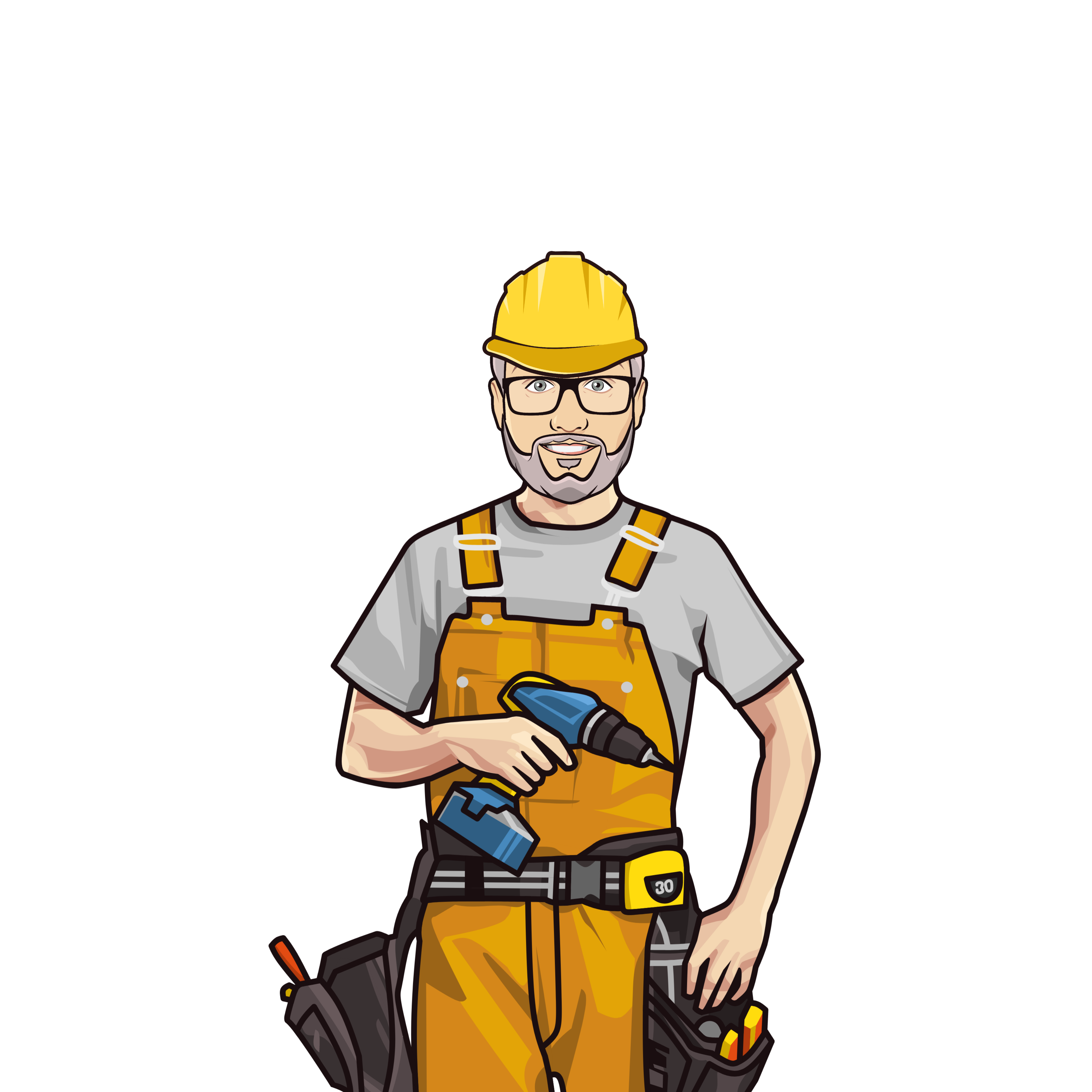 INTERVENTI MIGLIORATIVI
B: PREVENZIONE DEL RISCHIO STRADALE
C: PREVENZIONE DELLE MALATTIE PROFESSIONALI C-1: PREVENZIONE DEL RISCHIO RUMORE
C-2: PREVENZIONE DEL RISCHIO CHIMICO
 
C-3: PREVENZIONE DEL RISCHIO RADON
 
C-4: PREVENZIONE DEI DISTURBI MUSCOLO-SCHELETRICI C-5: PROMOZIONE DELLA SALUTE
C-6: PREVENZIONE DEL RISCHIO MICROCLIMATICO
11
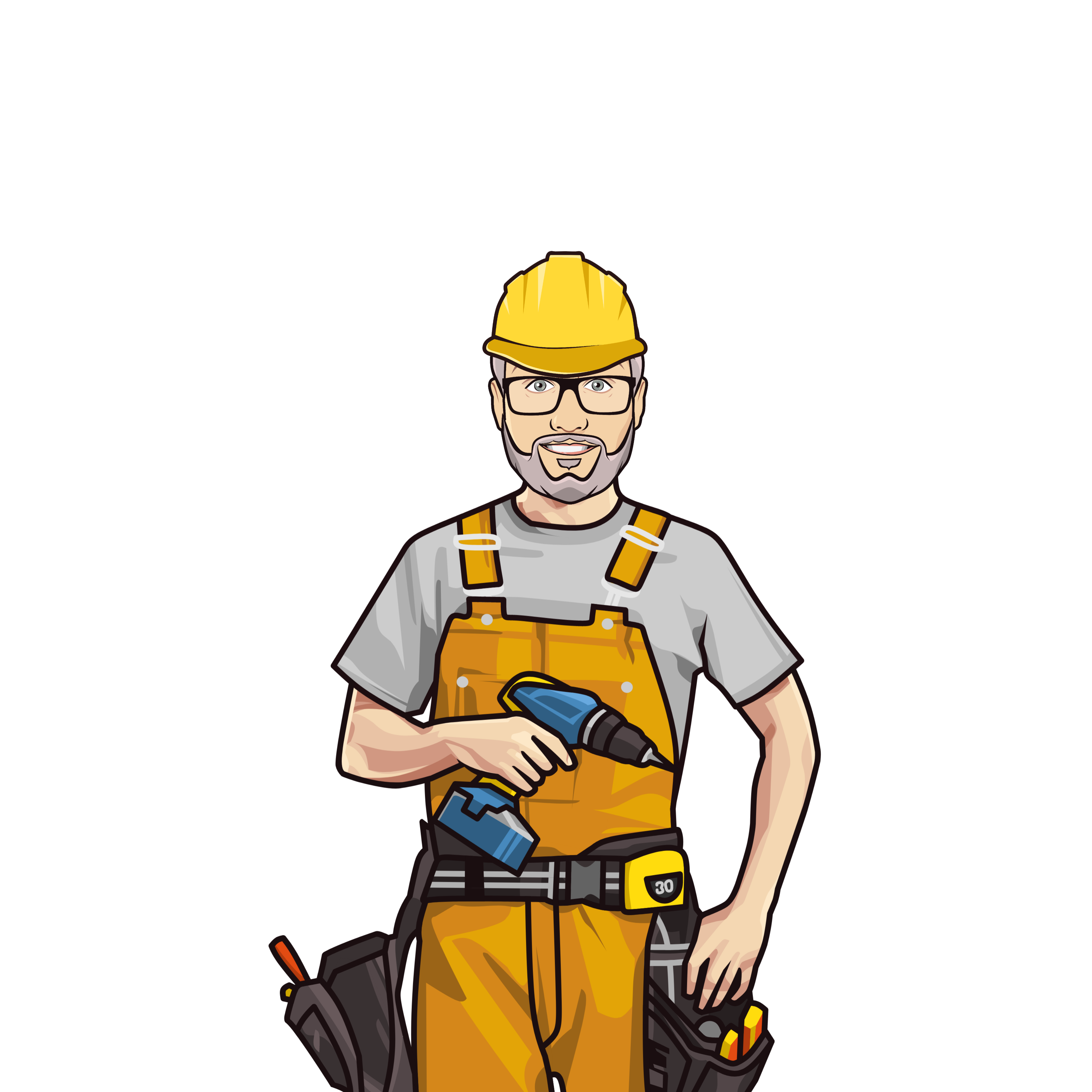 INTERVENTI MIGLIORATIVI
D: FORMAZIONE, ADDESTRAMENTO, INFORMAZIONE
E: GESTIONE DELLA SALUTE E SICUREZZA: MISURE ORGANIZZATIVE
 
F: GESTIONE DELLE EMERGENZE E DPI
12
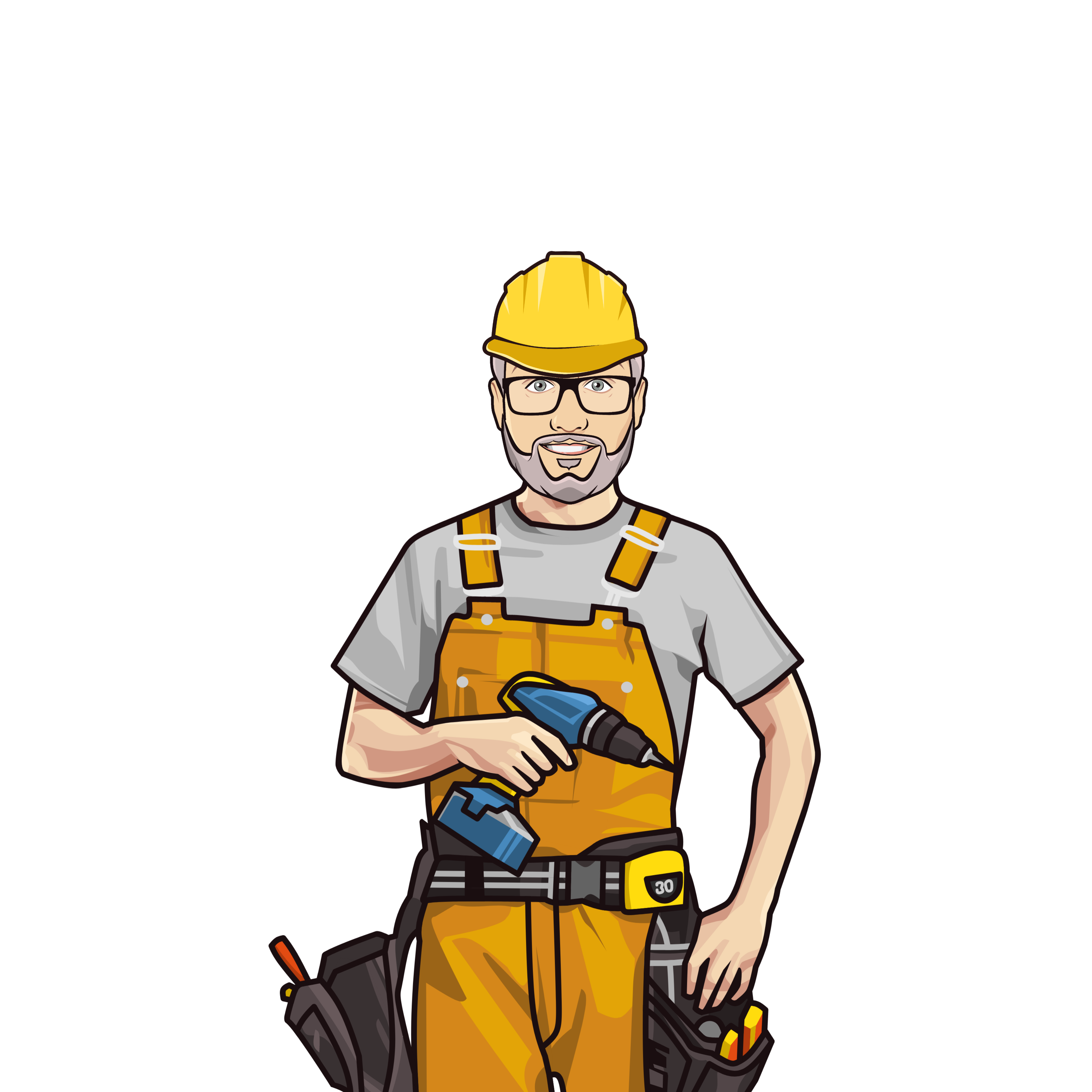 INTERVENTI MIGLIORATIVI
Gli interventi migliorativi possono essere realizzati su una o più PAT dell’azienda.
 
Per la sezione E, che riguarda le misure organizzative per la gestione della salute e sicurezza sul lavoro, e per l’intervento F-6, riguardante il piano per la gestione dell’emergenza in caso di incendio, è richiesta l’attuazione degli interventi su tutte le PAT in quanto, per garantire la massima efficacia prevenzionale, tali interventi devono essere applicati nell’azienda nel suo complesso.
13
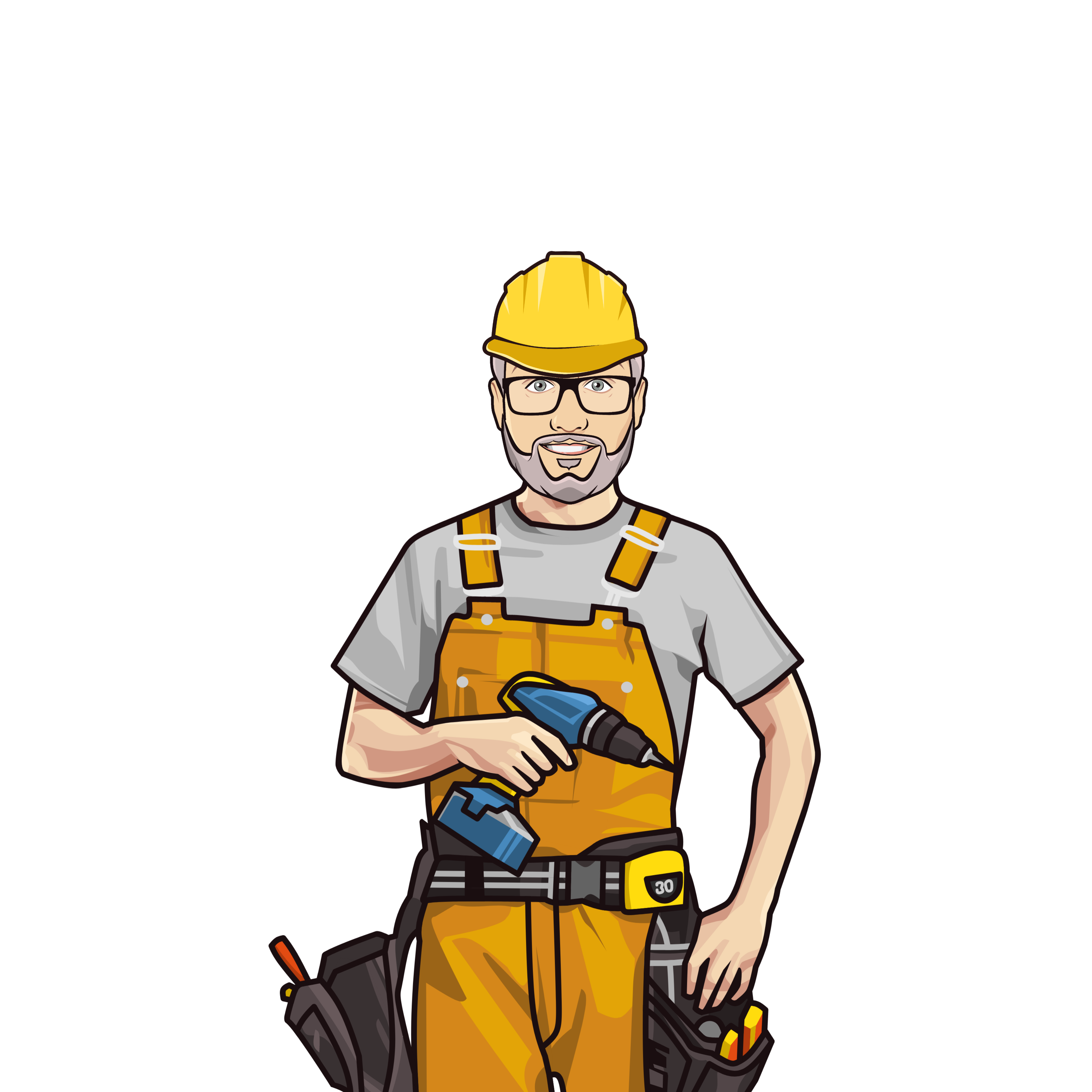 INTERVENTI MIGLIORATIVI
Gli interventi contrassegnati dalla lettera (P) hanno valenza pluriennale, ossia l’arco di validità dell’intervento è esteso a più annualità.
 
In caso di attuazione di tali interventi, il Modulo deve essere ripresentato ogni anno con idonea documentazione probante da cui risulti non solo la realizzazione degli stessi, ma anche il mantenimento e la continuità di attuazione di tali interventi nell’anno precedente quello di presentazione della domanda.
14
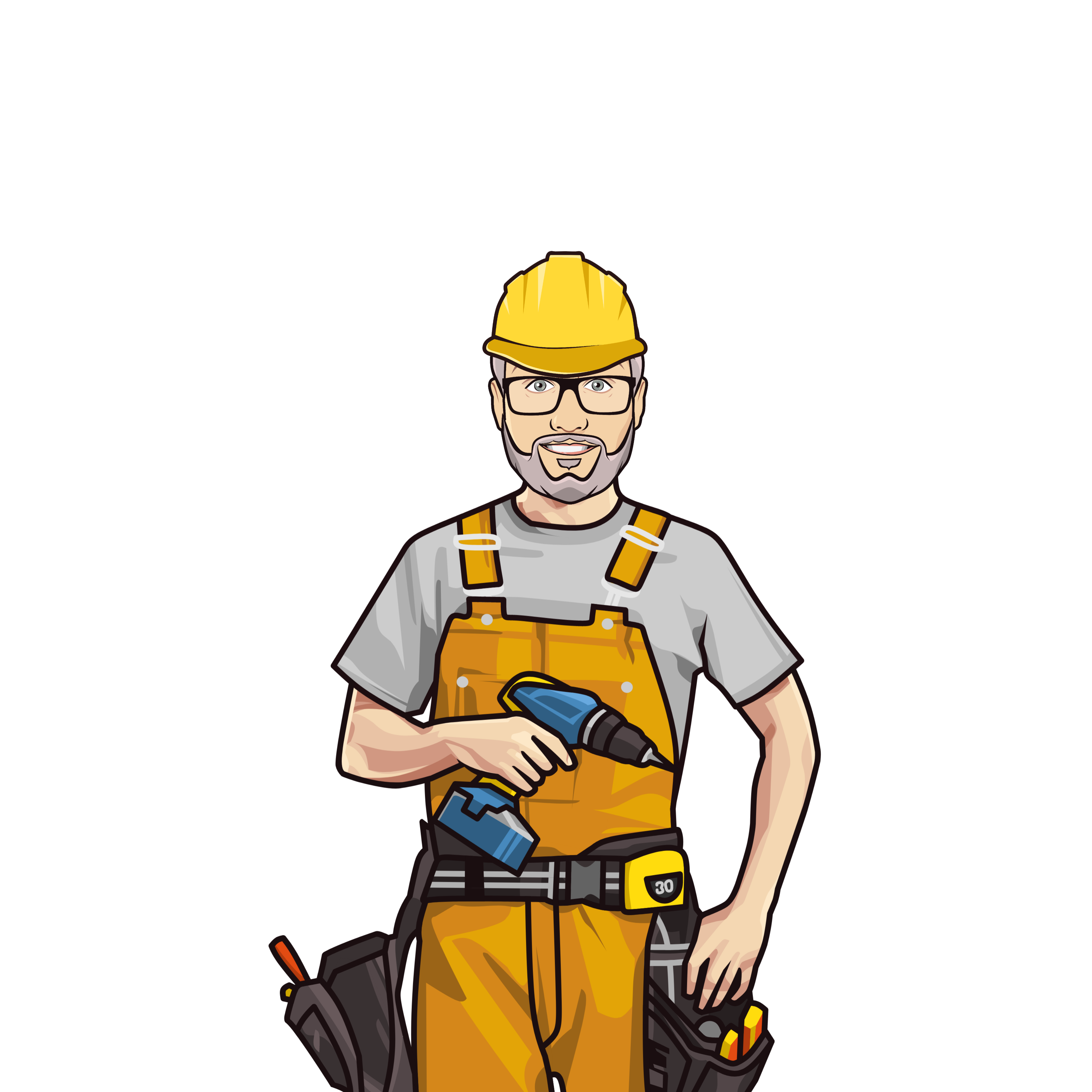 INTERVENTI MIGLIORATIVI
In particolare, per gli interventi A-1.1, A-1.2, A-1.5, F-4 ed F-7 la pluriennalità consiste nella possibilità di inviare le fatture di acquisto dei beni oggetto dell’intervento, datate anche nei 3 anni precedenti l’anno di riferimento, ossia nei 4 anni precedenti quello di presentazione della domanda.

Per l’intervento A-5.1 invece la pluriennalità si esplica nella

possibilità di inviare la relazione  complessiva  sulle  valutazioni

dei  lavoratori  svolte  anche  nei  3  anni


precedenti quello della domanda, ossia, anche in questo caso,

nei 4 anni precedent  quello di presentazione della domanda.
15
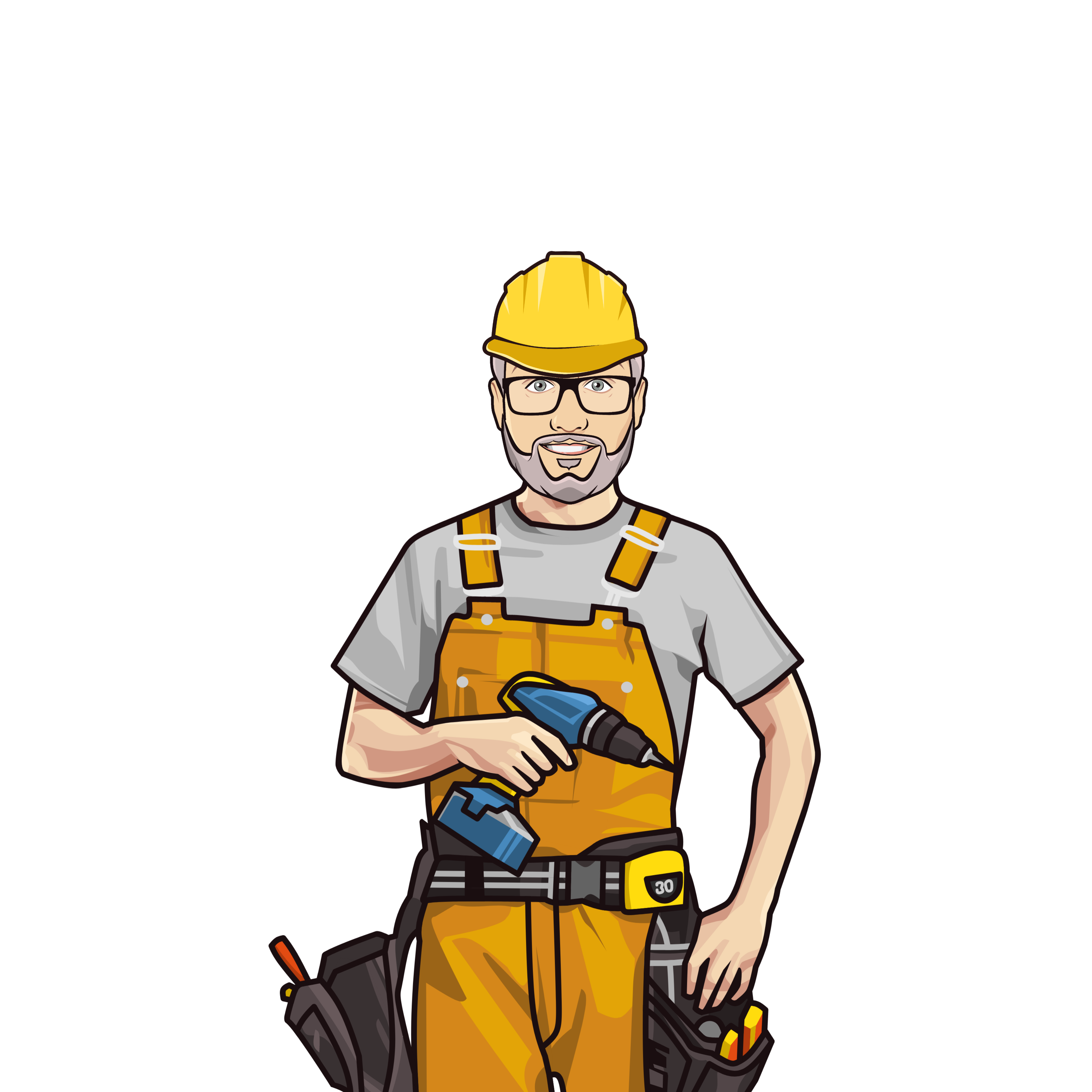 INTERVENTI MIGLIORATIVI
In linea generale, gli interventi possono essere realizzati in tutti i settori produttivi, tranne alcuni interventi che sono specifici di determinati comparti e possono essere selezionati solo se nella PAT, su cui è stato realizzato l’intervento, è presente il riferimento tariffario dello specifico settore produttivo.
 
Ad esempio, l’intervento B-7 relativo all’adozione di un codice di pratica

dei sistemi di gestione della sicurezza e dell’autotrasporto, è selezionabile

solo per PAT che abbiano un riferimento tariffario del Grande Gruppo 9

delle Tariffe dei premi.
 
Si precisa che per gli interventi della sezione E, che devono essere realizzati su tutte le PAT del cliente, il settore produttivo deve essere presente su almeno una PAT del cliente.
16
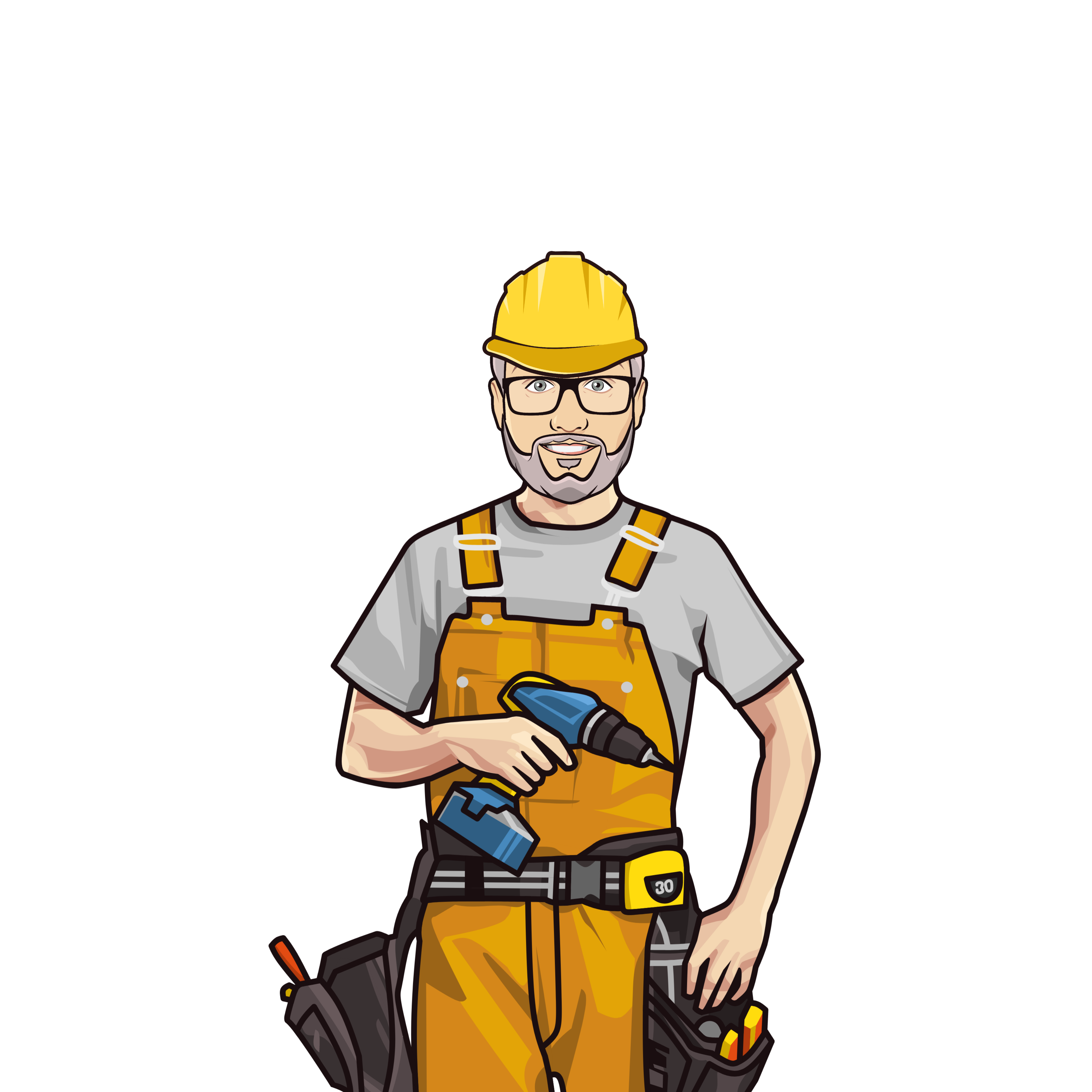 PUNTEGGIO
Ad ogni intervento è attribuito un punteggio. Per poter accedere alla riduzione del tasso medio di tariffa è necessario aver effettuato interventi tali che la somma dei loro punteggi sia pari almeno a 100.
 
Per alcuni interventi, il punteggio prevede la possibilità di un punteggio

bonus di 10 punti, aggiuntivo rispetto a quello indicato sul modulo,

applicabile alle PAT classificate secondo i riferimenti tariffari indicati nel

modulo stesso.
17
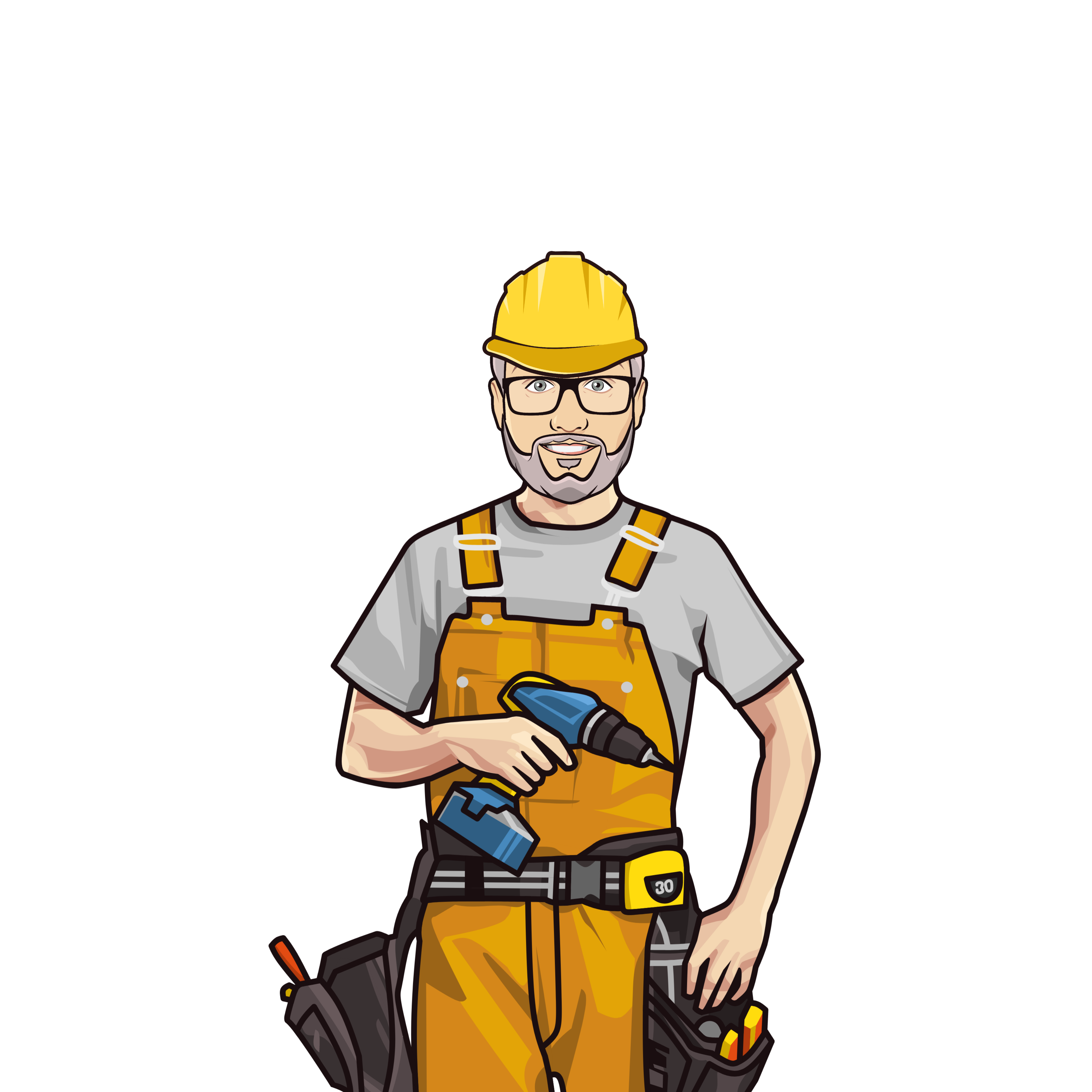 PUNTEGGIO
Se all’interno di una PAT sono presenti più voci, appartenenti a diversi settori produttivi,  prevale  il  settore  produttivo  a  cui  è  assegnato  un  punteggio maggiore.
 
Una volta individuati interventi sufficienti a far raggiungere un punteggio almeno pari a 100, è inibita la selezione di ulteriori interventi.
 
Qualora l’azienda abbia effettuato gli interventi solo su singole posizioni assicurative, il punteggio è calcolato per ciascuna PAT e, quindi, per ogni PAT è necessario aver effettuato interventi tali che la somma dei loro punteggi sia pari almeno a 100.
 
Per gli interventi della “sezione E” e per l’intervento F-6 che devono essere realizzati
18
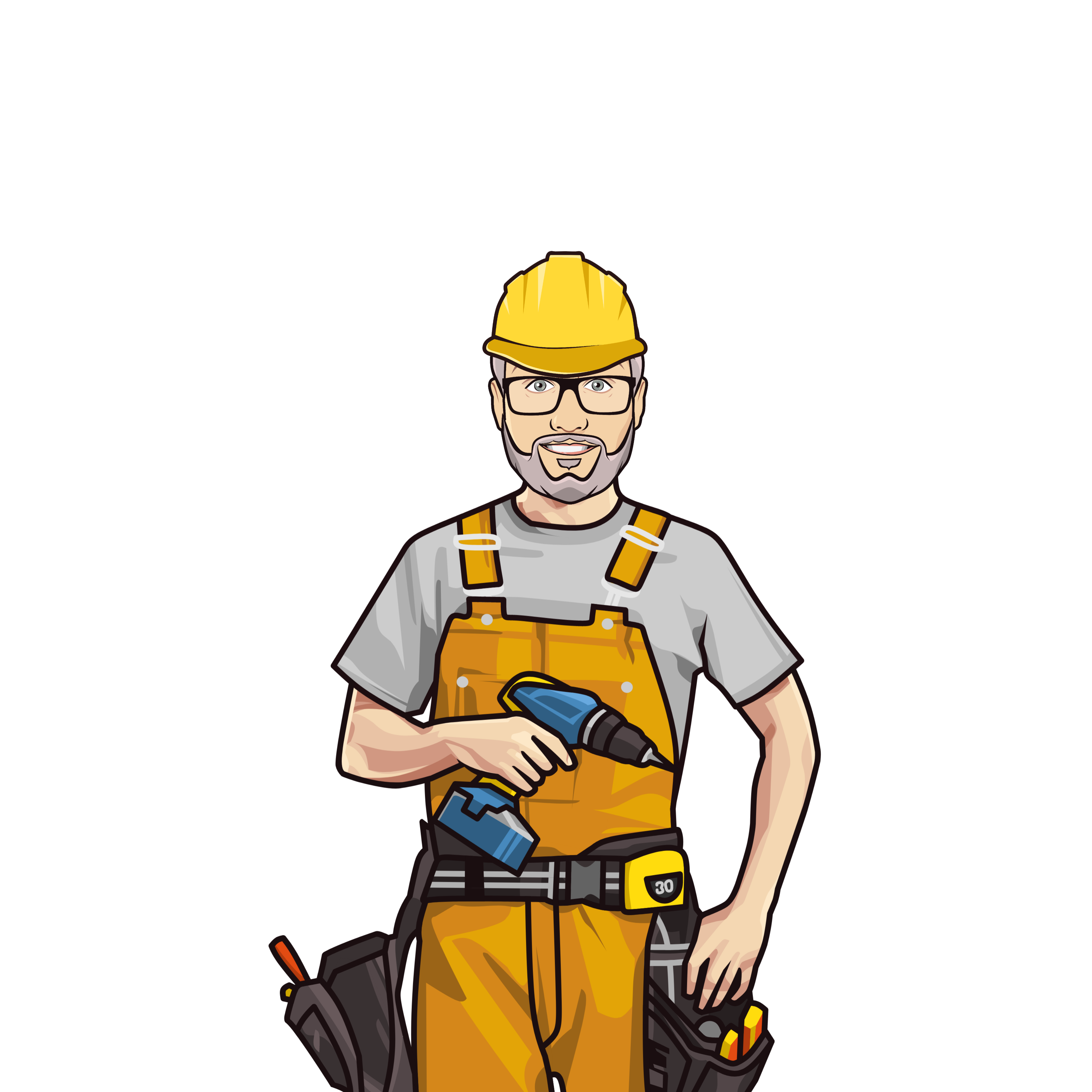 PUNTEGGIO
su tutte le PAT dell’azienda, il punteggio dell’intervento selezionato si intende conseguito per tutte le PAT, fermo restando che per ogni PAT è necessario aver effettuato interventi tali per cui la somma dei loro punteggi sia pari almeno a 100.
19
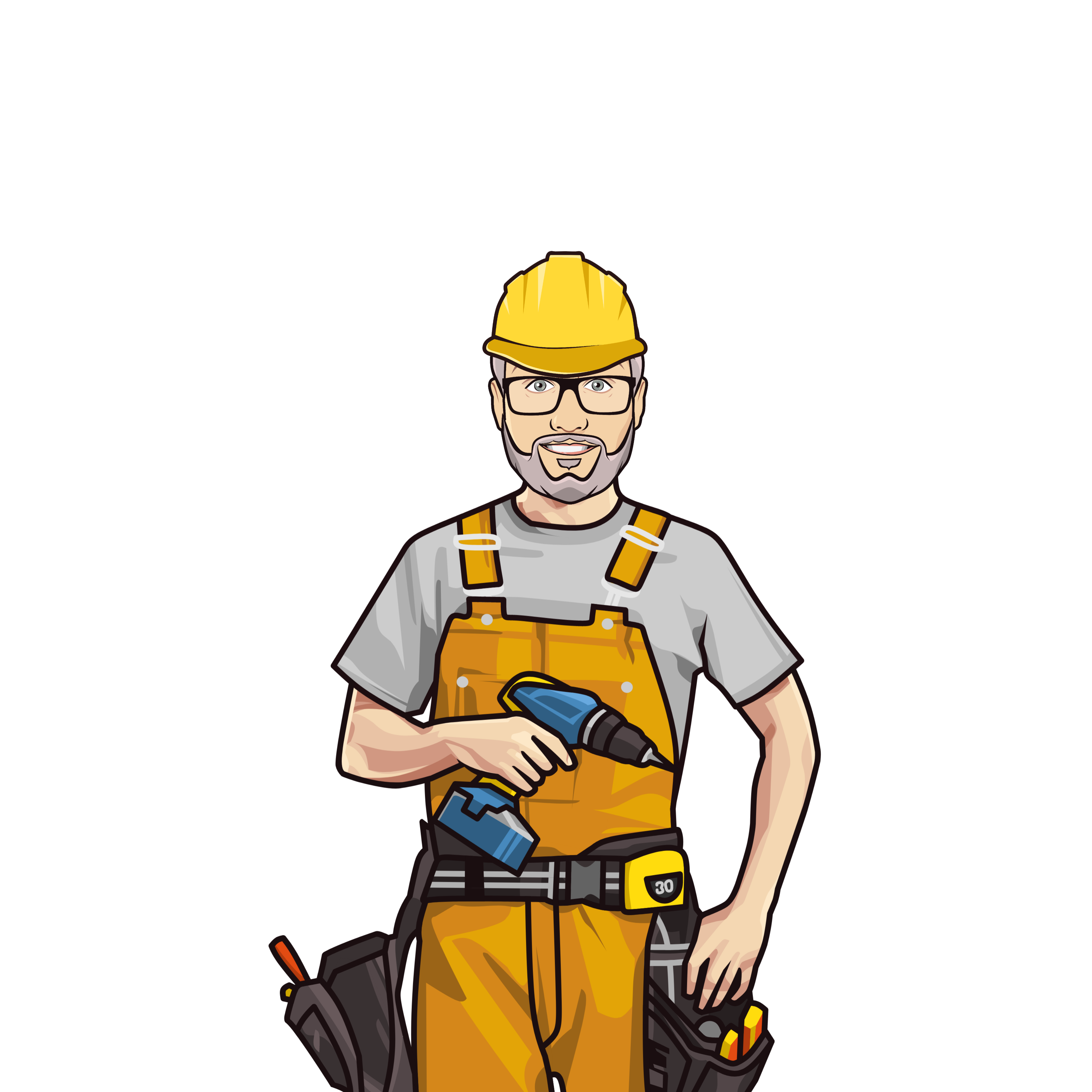 DOCUMENTAZIONE PROBANTE
L’Istituto individua nel campo “Documentazione ritenuta probante”, per ogni intervento, la documentazione che ritiene probante l’attuazione dello stesso nell’anno precedente quello di presentazione della domanda.
 
A pena di inammissibilità, entro il 28 febbraio 2023 tale documentazione deve essere presentata unitamente alla domanda, utilizzando l’apposita funzionalità disponibile nei Servizi online.
 
Nel campo “Note” sono riportati chiarimenti e definizioni sugli interventi proposti nonché eventuali riferimenti tariffari.
20
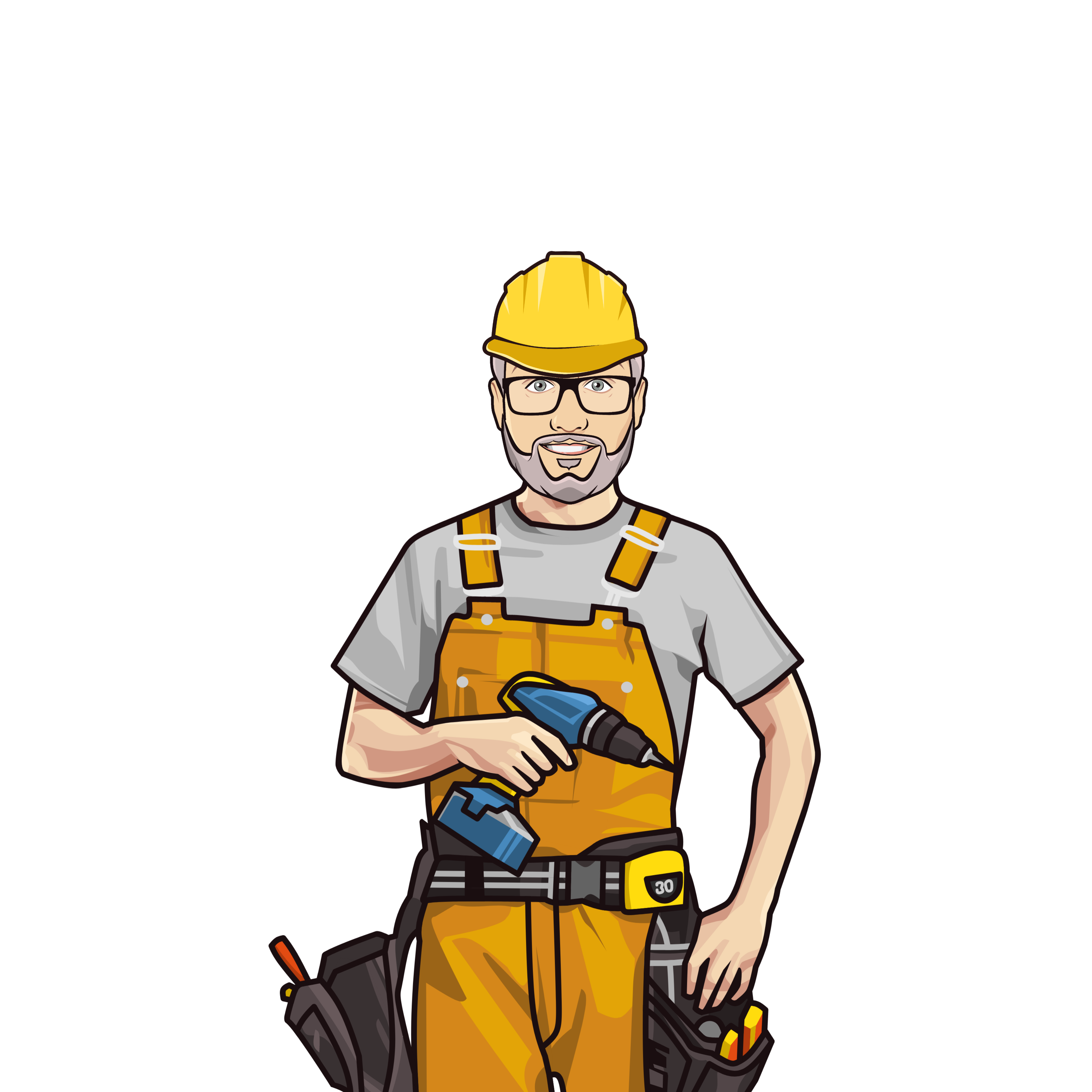 DOCUMENTAZIONE PROBANTE
La documentazione prodotta dall’azienda deve riportare:
 
         data;
 
         firma (in genere del datore di lavoro, ma, a seconda degli interventi, anche di altri soggetti idonei, ad esempio, ad attestare un’emissione formale da parte dell’azienda, a comprovare l’effettiva condivisione da parte delle figure previste dalla legge, ecc.).
21
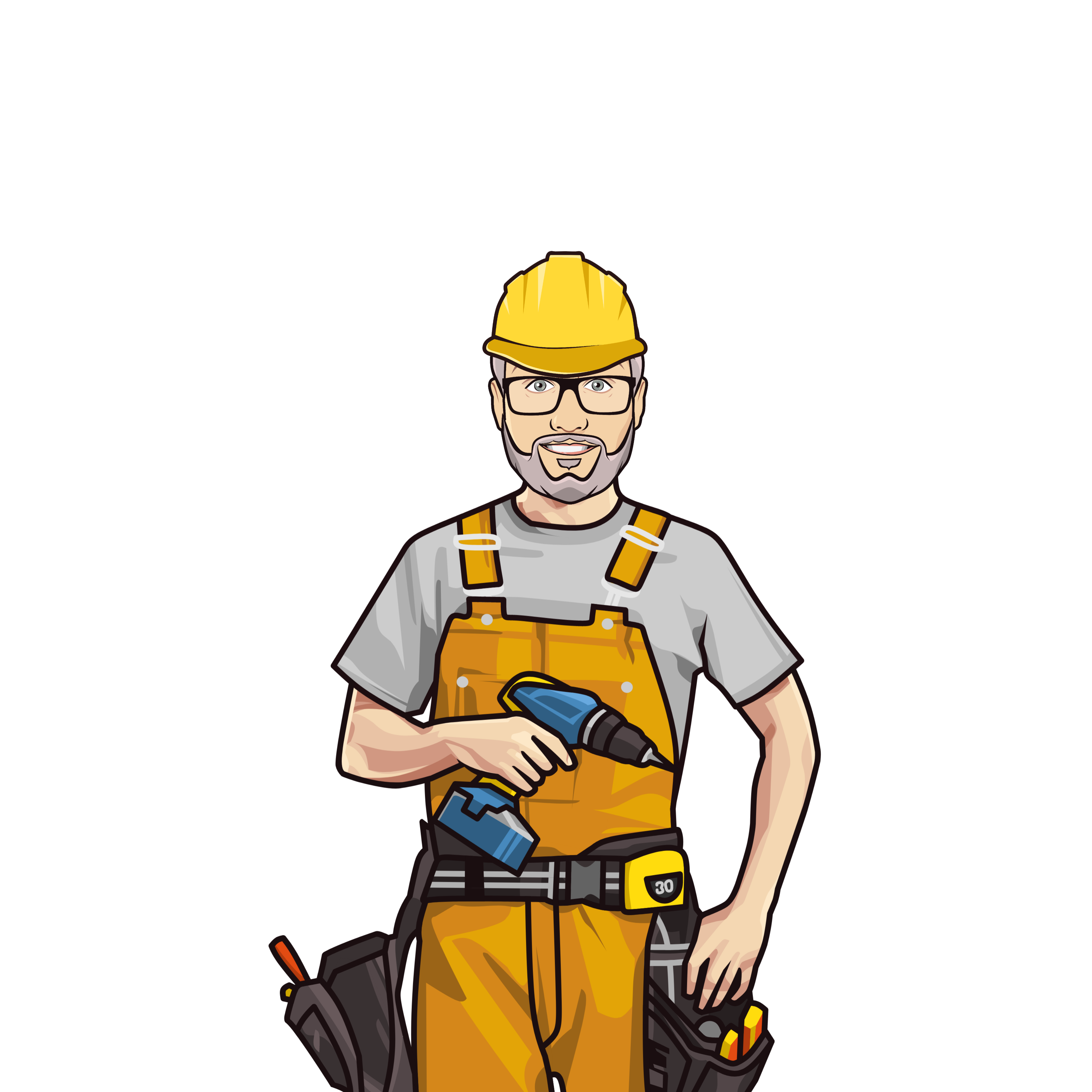 DOCUMENTAZIONE PROBANTE
In particolare, con riferimento agli interventi riguardanti l’implementazione e/o l’adozione di “procedure”, si precisa che per “procedura” si intende un insieme sistematico di istruzioni operative su come eseguire una determinata operazione o attività, formalmente emessa dall’azienda, resa nota ai lavoratori e attuata.
22
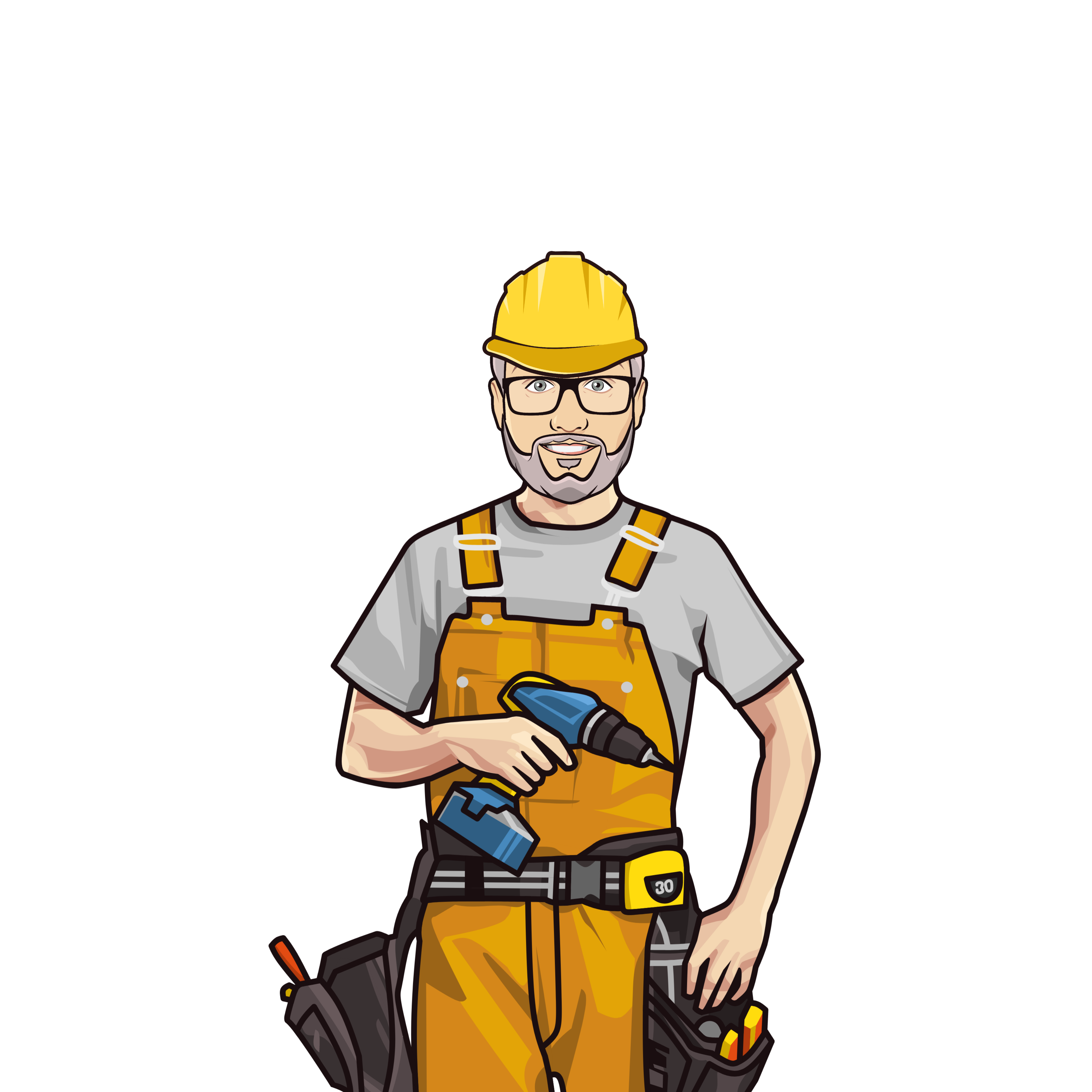 DOCUMENTAZIONE PROBANTE
La procedura deve essere caratterizzata, oltre che da data e firma, da:
 
         contenuti, che devono essere congruenti con l’oggetto dell’intervento;
 
         prove  documentali  dell’attuazione  nell’anno  solare  precedente  quello  di
presentazione della domanda.
 
È facoltà sia dell’azienda che dell’Istituto fornire o richiedere altra documentazione
atta a dimostrare quanto dichiarato nel modulo.
23
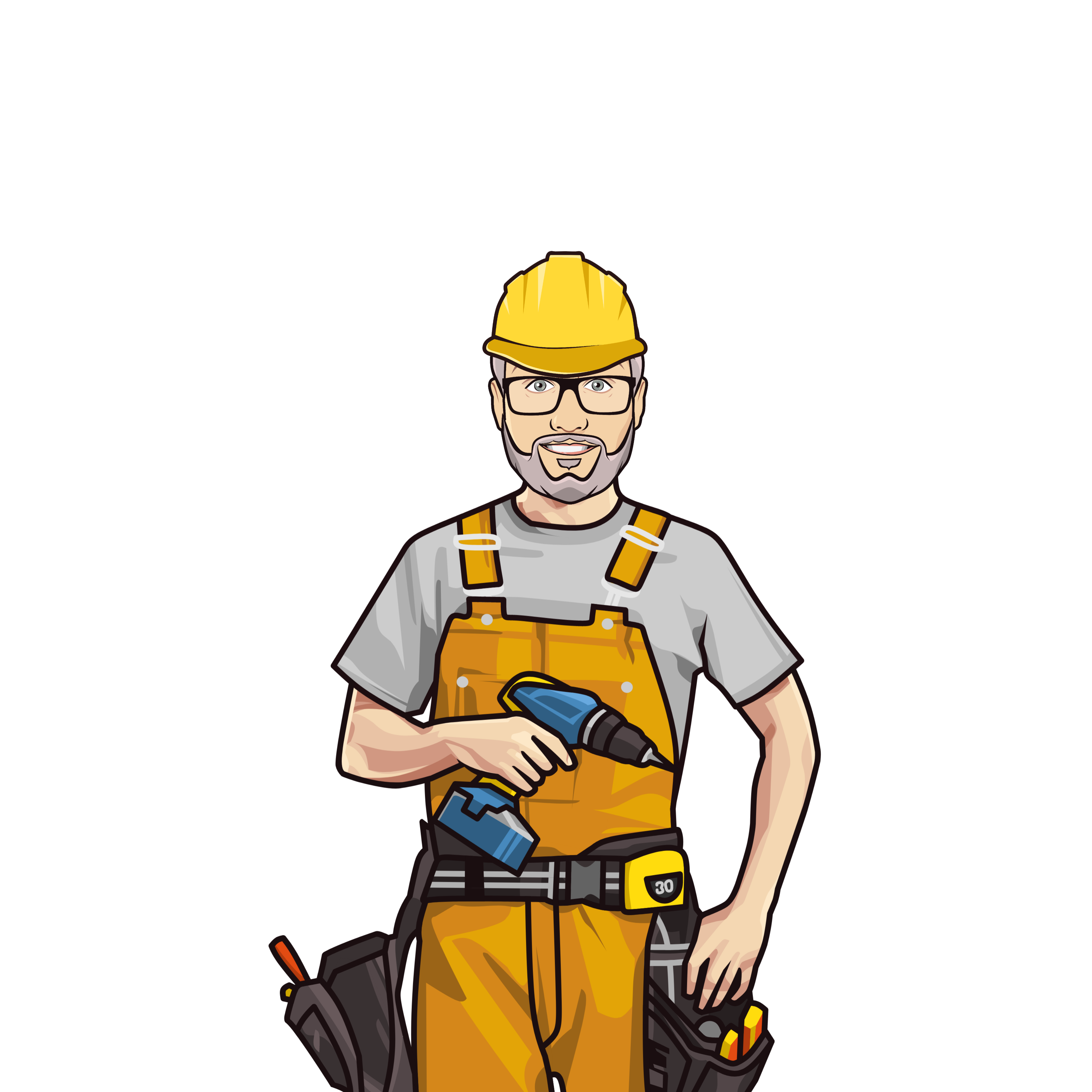 PRESUPPOSTI APPLICATIVI
Nel modulo di domanda l’azienda dichiara di essere consapevole che il riconoscimento della riduzione è subordinato all’accertamento degli obblighi contributivi e assicurativi, all’osservanza delle norme di prevenzione infortuni e di igiene del lavoro e all’attuazione di interventi di miglioramento delle condizioni di sicurezza e di salute nei luoghi di lavoro.
24
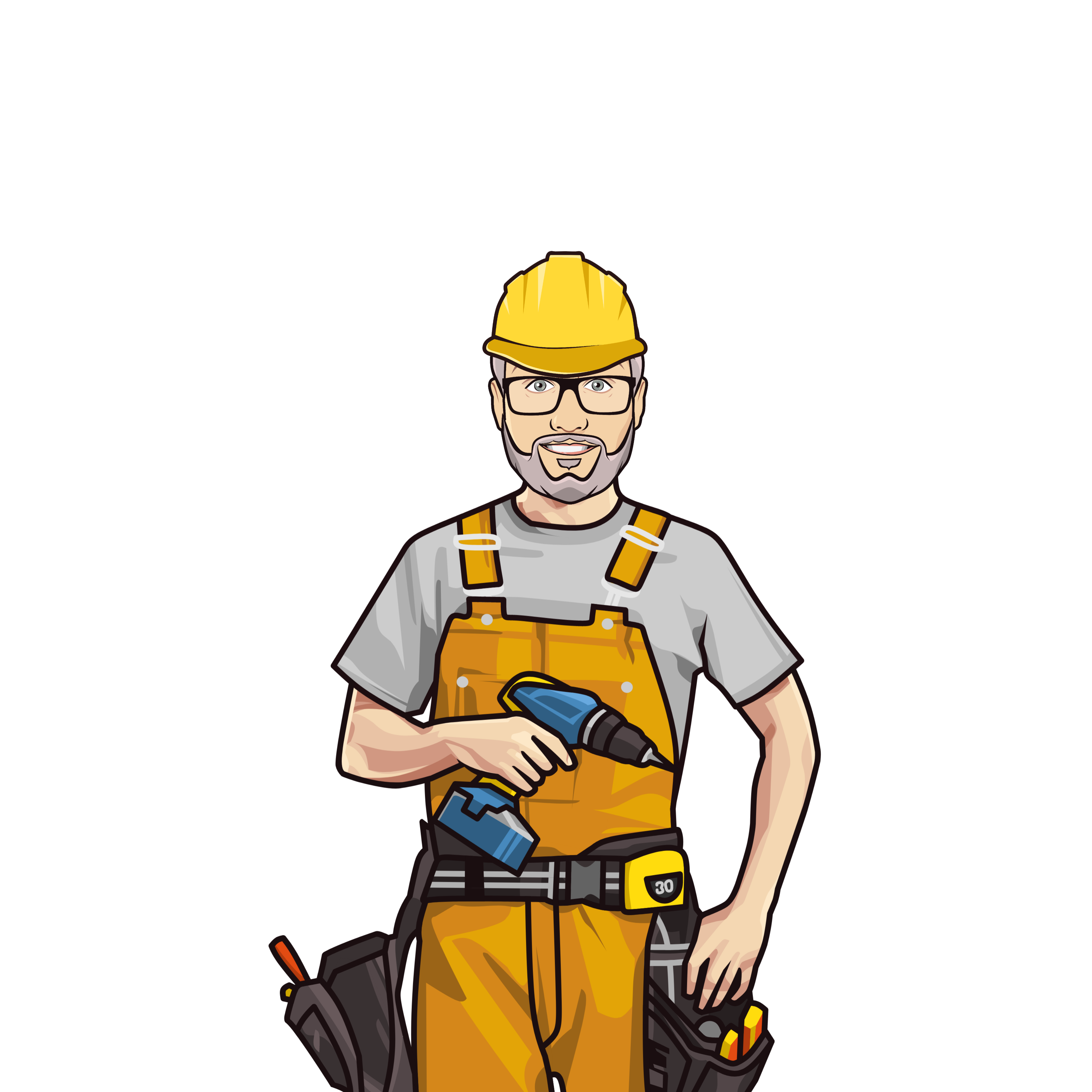 Regolarità contributiva
La riduzione è concessa solo dopo l’accertamento dei requisiti di regolarità contributiva del datore di lavoro richiedente, secondo i criteri e le modalità previste dal decreto interministeriale 30 gennaio 2015 e s.m.i., in attuazione del comma 2 dell’articolo 4 del decreto legge 34/2014, come precisato nella circolare Inail n. 61 del 26 giugno 2015.
 
In ogni caso, la regolarità deve sussistere alla data di adozione del provvedimento di accoglimento della domanda di riduzione del tasso per prevenzione.
25
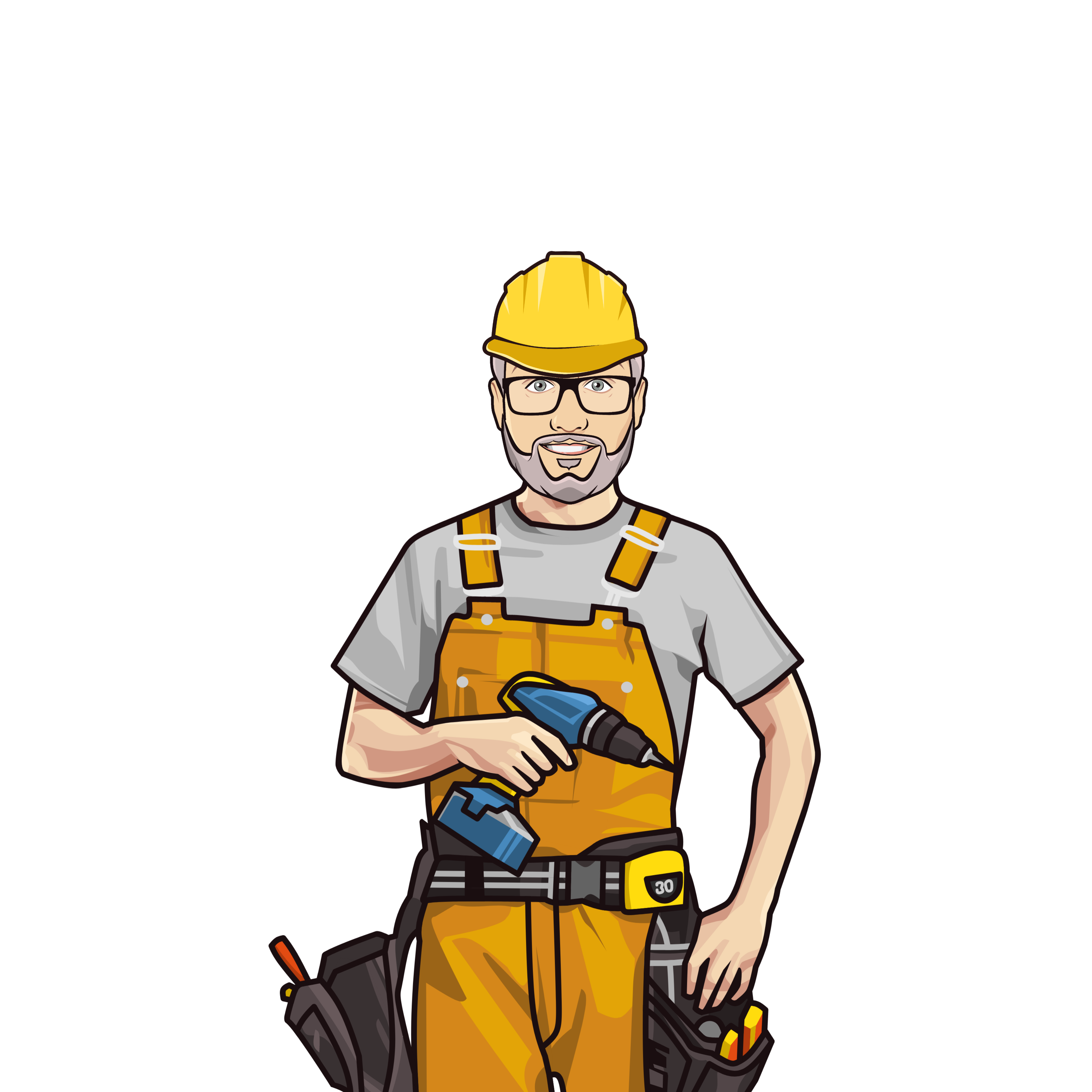 Osservanza delle norme in materia di prevenzione infortuni e di salute sul lavoro
Il requisito s’intende realizzato qualora siano osservate tutte le disposizioni obbligatorie in materia di prevenzione infortuni e di salute sul lavoro con riferimento alla situazione presente alla data del 31 dicembre dell’anno precedente quello di presentazione della domanda.
 
Per la sussistenza del requisito si fa riferimento all’azienda nel suo complesso e non
alle sole PAT oggetto della domanda.
 
Non rilevano le irregolarità risultanti da accertamenti non definitivi a norma di legge o comunque sospesi in sede di contenzioso amministrativo o giudiziario.
26
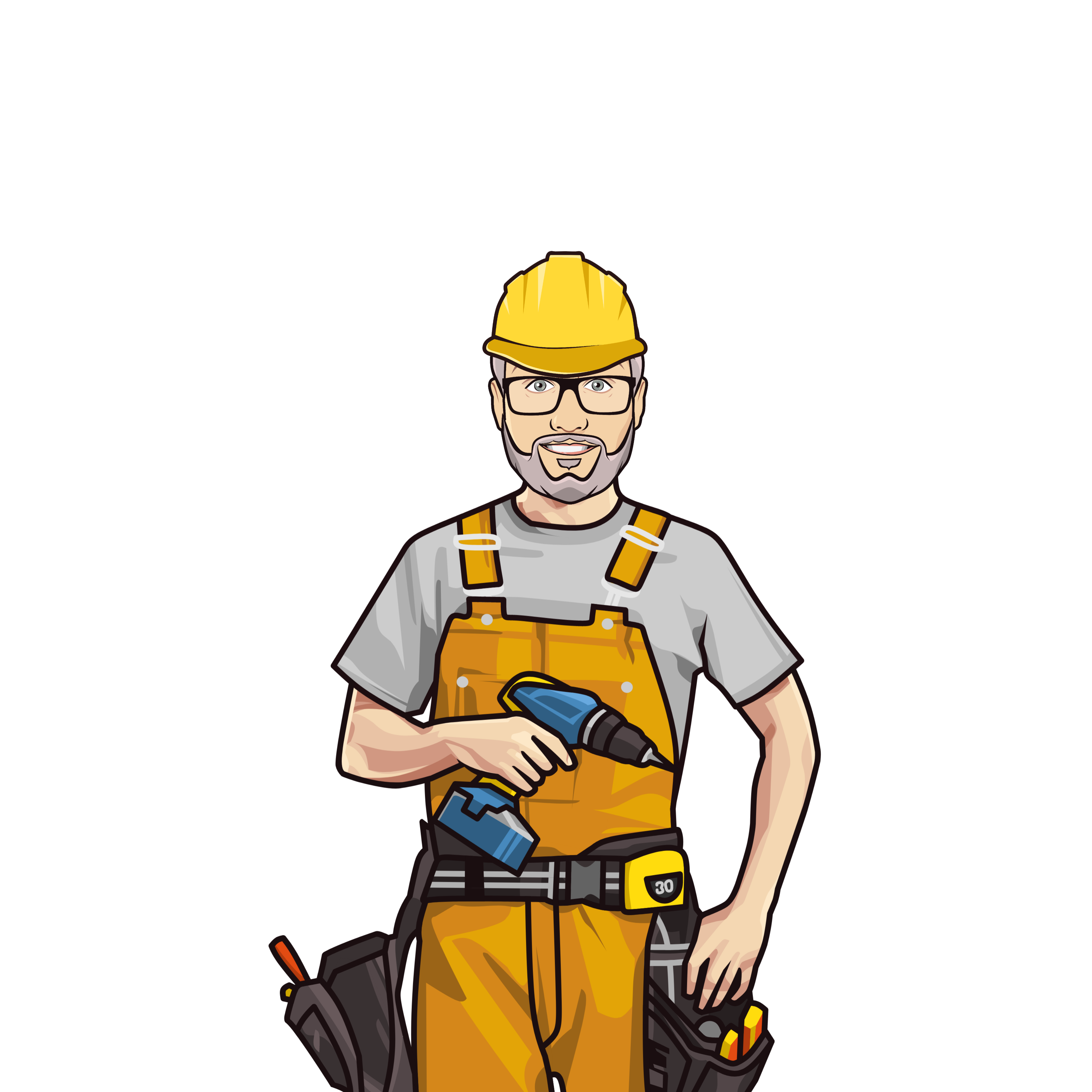 DEFINIZIONE DELLA DOMANDA
La domanda di riduzione è accolta qualora risulti accertata la ricorrenza dei presupposti indicati nel precedente § 4.
 
È fatta salva la facoltà dell’Inail di procedere, in sede d’istruttoria o successivamente,
alla verifica di quanto dichiarato dal richiedente.
27
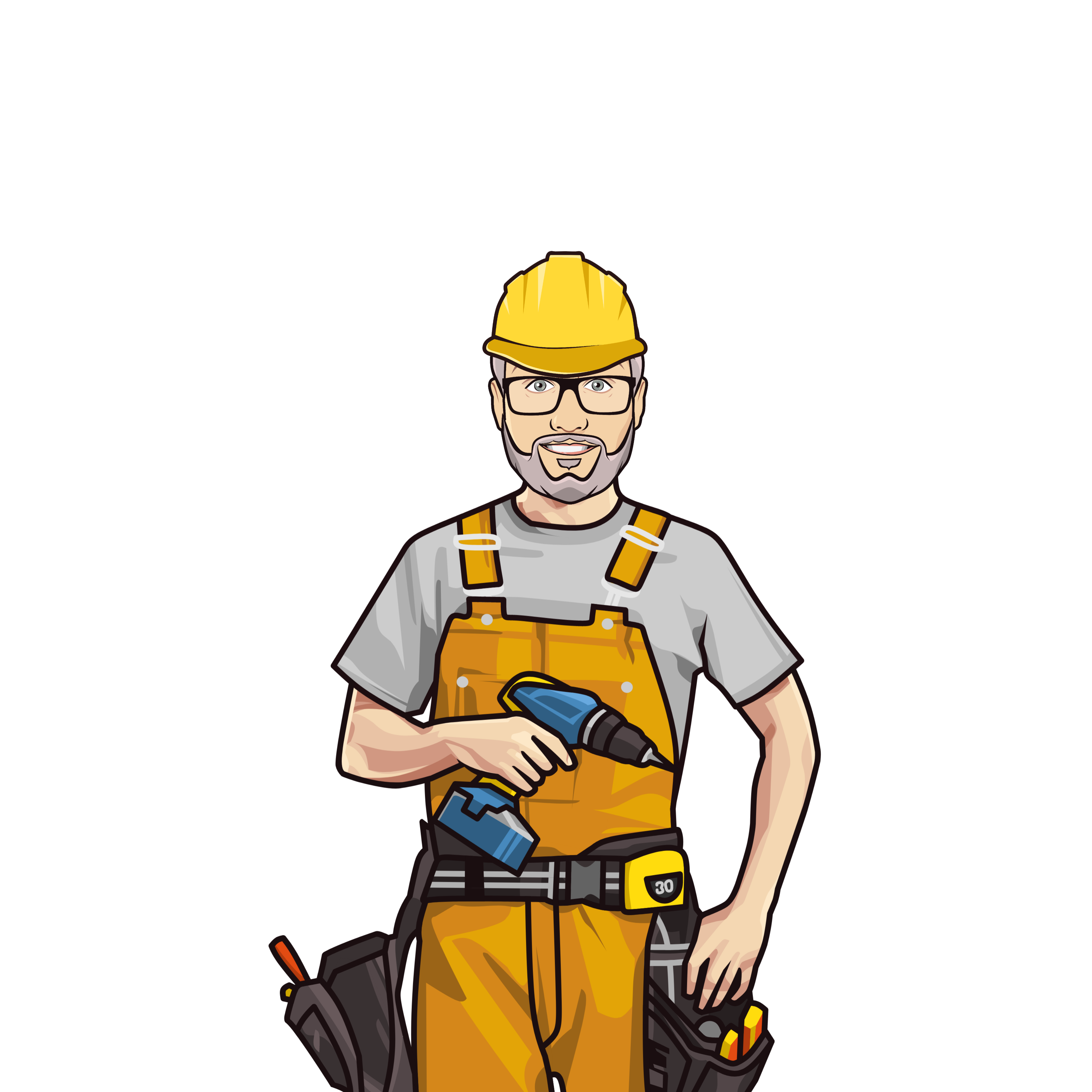 APPLICAZIONE DELLA RIDUZIONE
Nei primi due anni dalla data di inizio attività della PAT, la riduzione è applicata nella
misura fissa dell’otto per cento.
 
La riduzione ha effetto solo per l’anno di presentazione della domanda ed è applicata in sede di regolazione del premio assicurativo dovuto per lo stesso anno, in egual misura a tutte le voci della PAT.
28
Dopo il primo biennio di attività della PAT, la percentuale di riduzione del tasso medio di tariffa è determinata in relazione al numero dei lavoratori-anno del triennio della medesima PAT, secondo il seguente prospetto:
In caso di accoglimento, la riduzione riconosciuta ha effetto per l’anno in corso alla data di presentazione dell’istanza ed è applicata in sede di regolazione del premio assicurativo dovuto per lo stesso anno.
 
Qualora risulti, in qualsiasi momento, la mancanza dei requisiti prescritti per il riconoscimento della riduzione, l’Inail procede all’annullamento della riduzione stessa e alla richiesta delle integrazioni dei premi dovuti, nonché all’applicazione delle vigenti sanzioni.
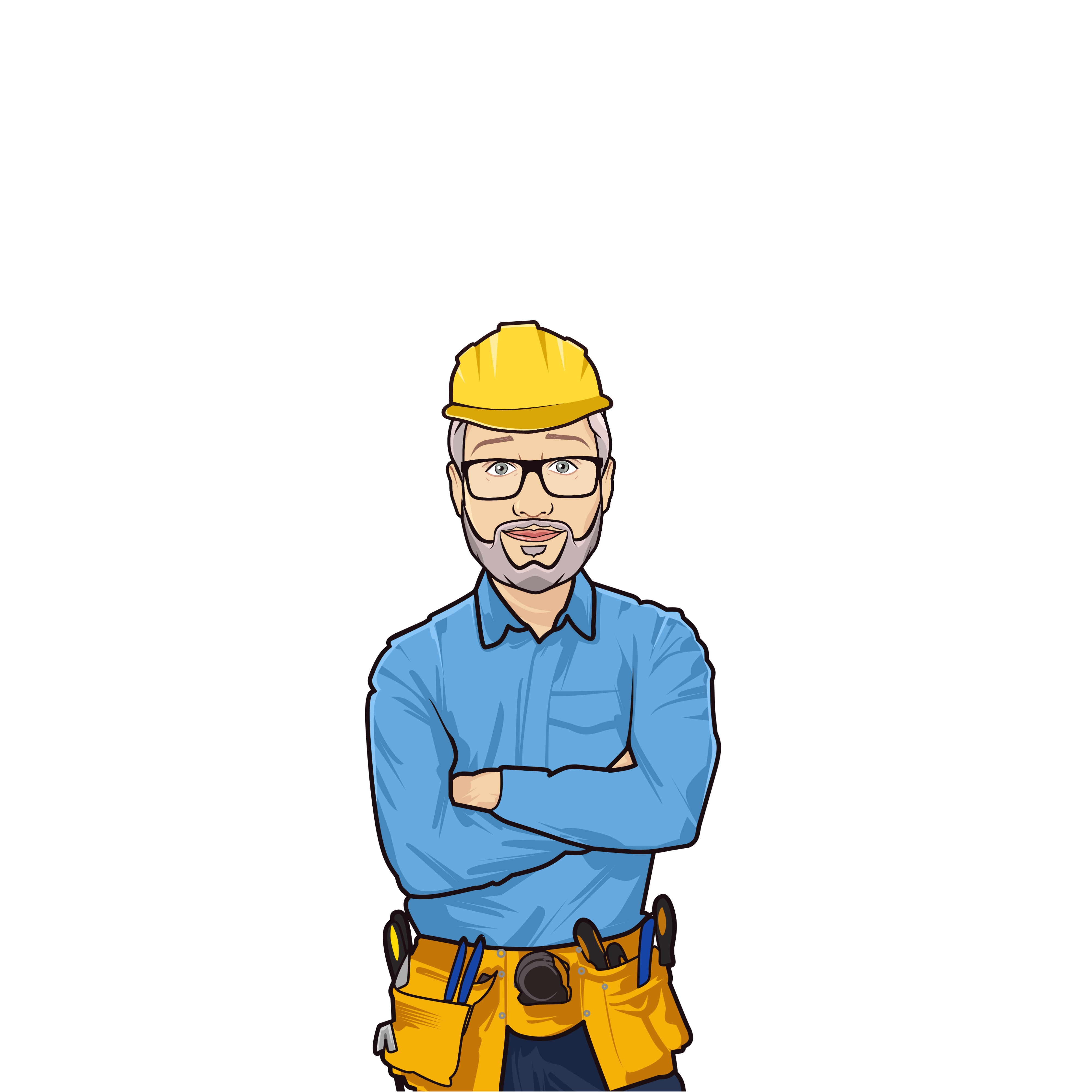 GRAZIE per l’attenzione